Inferring Road Networks from GPS Trajectories
Radu Mariescu Istodor
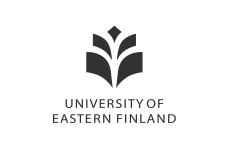 GPS Trajectory
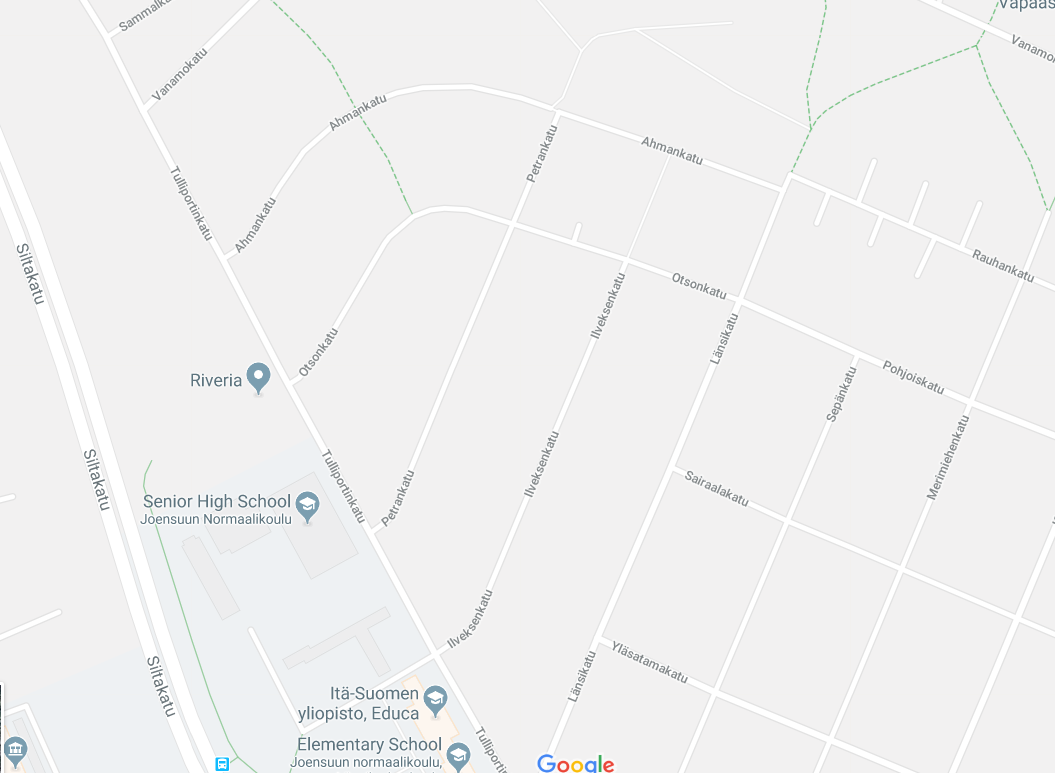 Latitude	: 62.2351
Longitude  	: 29.4123
Timestamp	: 10.10.2018
	: 19:05
START
END
Google map
GPS Trajectories
Road Network
Geometry
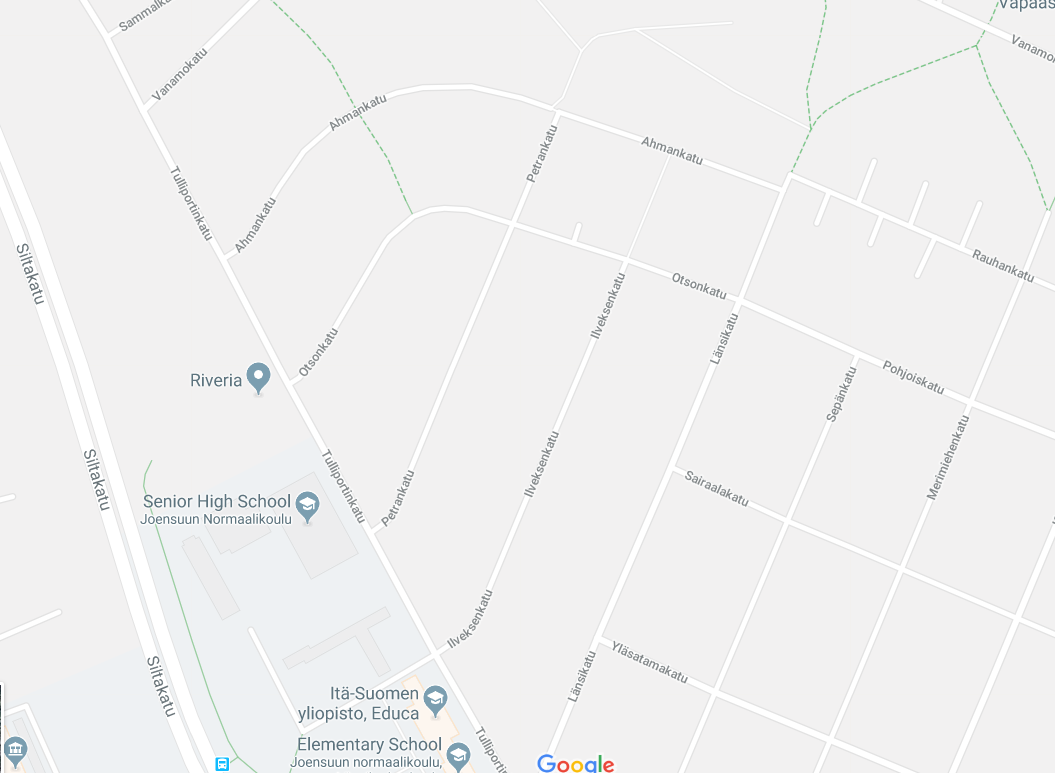 Intersections
Länsikatu
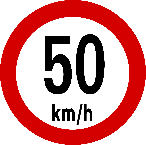 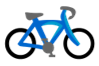 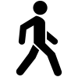 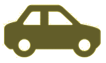 Satellite Images
 GPS Trajectories
Chicago
Joensuu
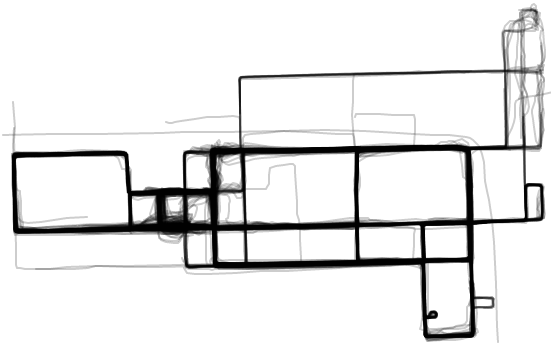 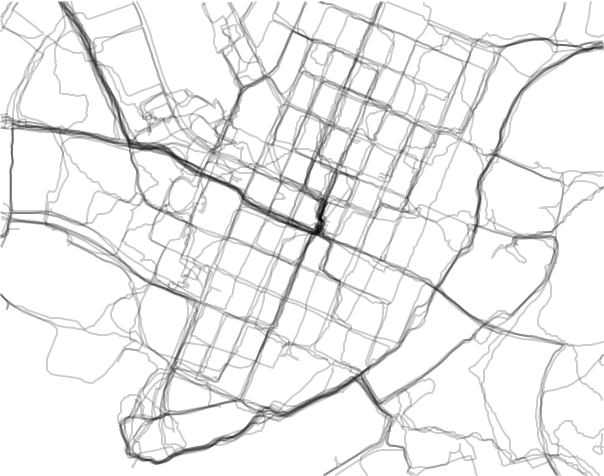 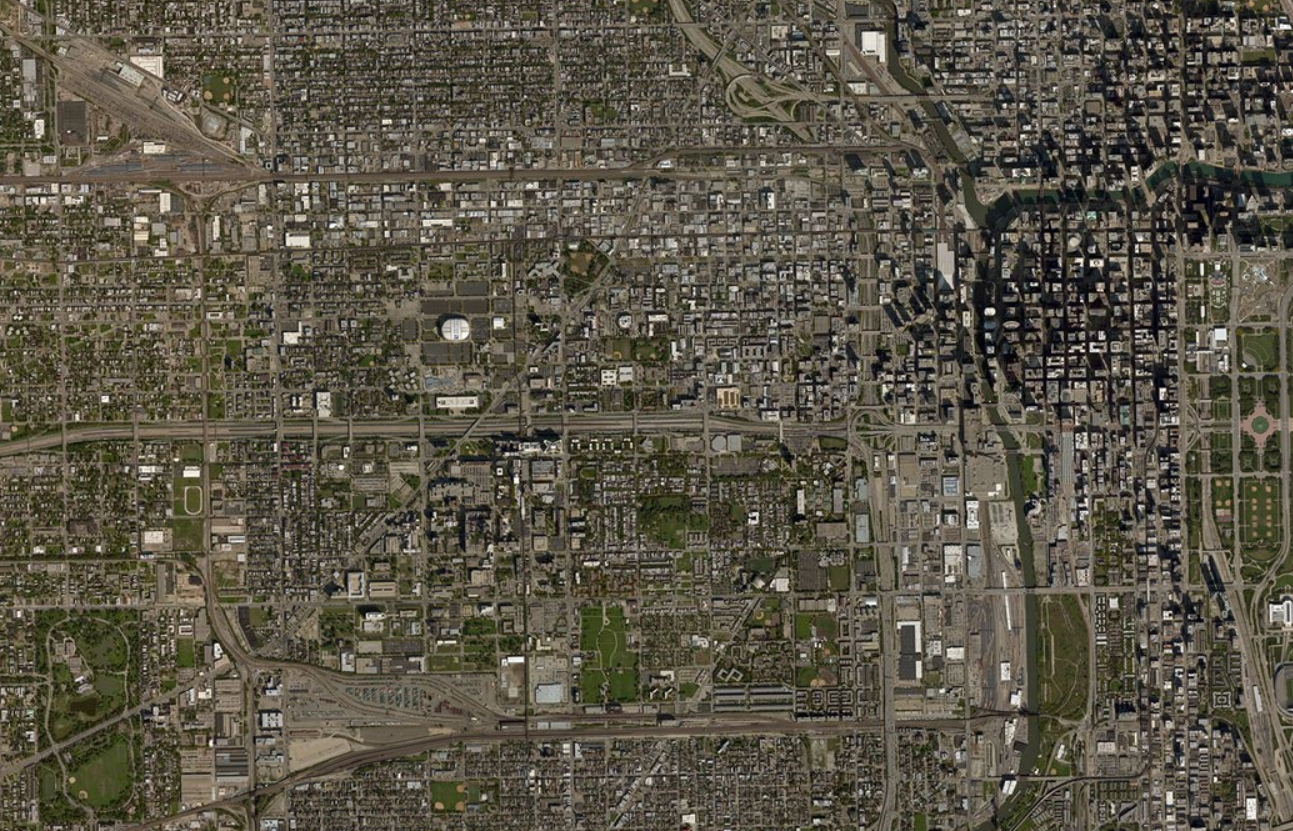 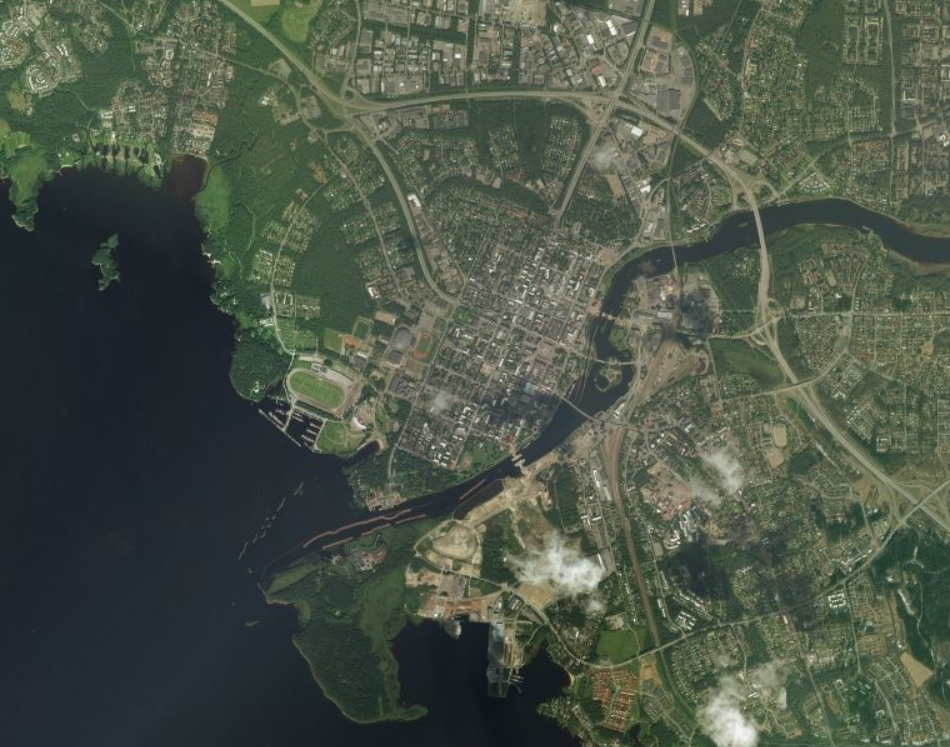 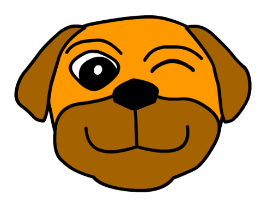 MOPSI
[Speaker Notes: Talk Chicago, errors, etc.
Talk Joensuu, Mopsi, Pasi’s trajectories…]
Proposed Method
Mariescu-Istodor, Radu, and Pasi Fränti. 
"Cellnet: Inferring road networks from gps trajectories." 
ACM Transactions on Spatial Algorithms and Systems (TSAS) 4, no. 3 (2018).
Step 1
For each of these I will:
Teach the background
Show how we did it*
Give you a challenge 
*most important steps only
Detecting
Intersections
Creating
Roads
Step 2
[Speaker Notes: If I ask you if there is an intersection]
Detecting Intersections
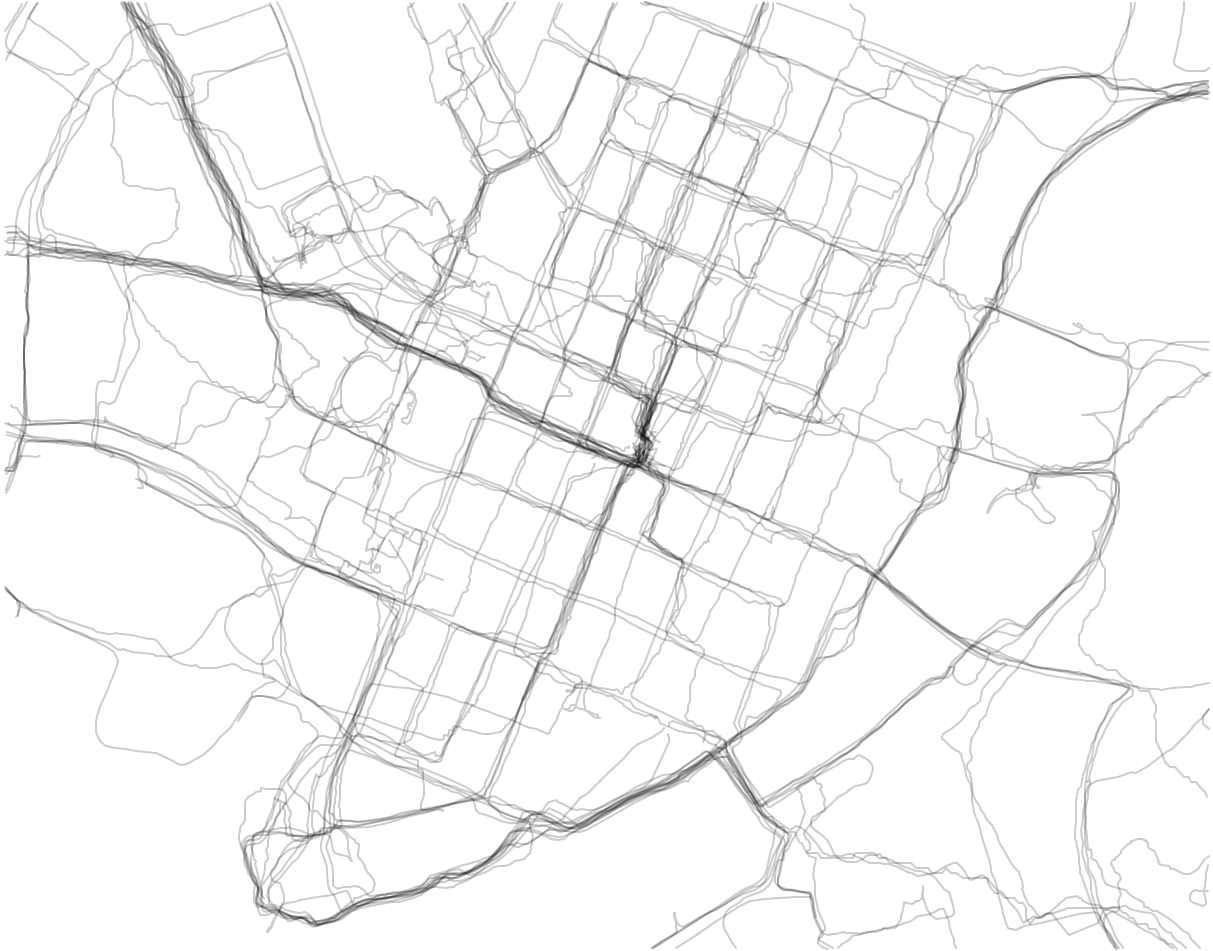 Fathi, Alireza, and John Krumm. 
"Detecting road intersections from GPS traces." 
Geographic Information Science (2010).
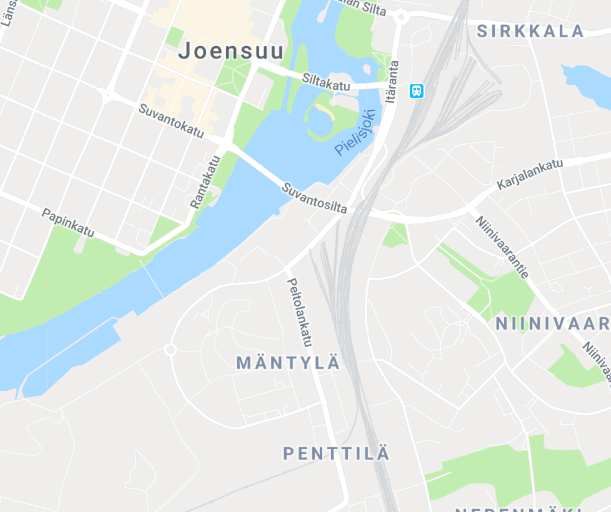 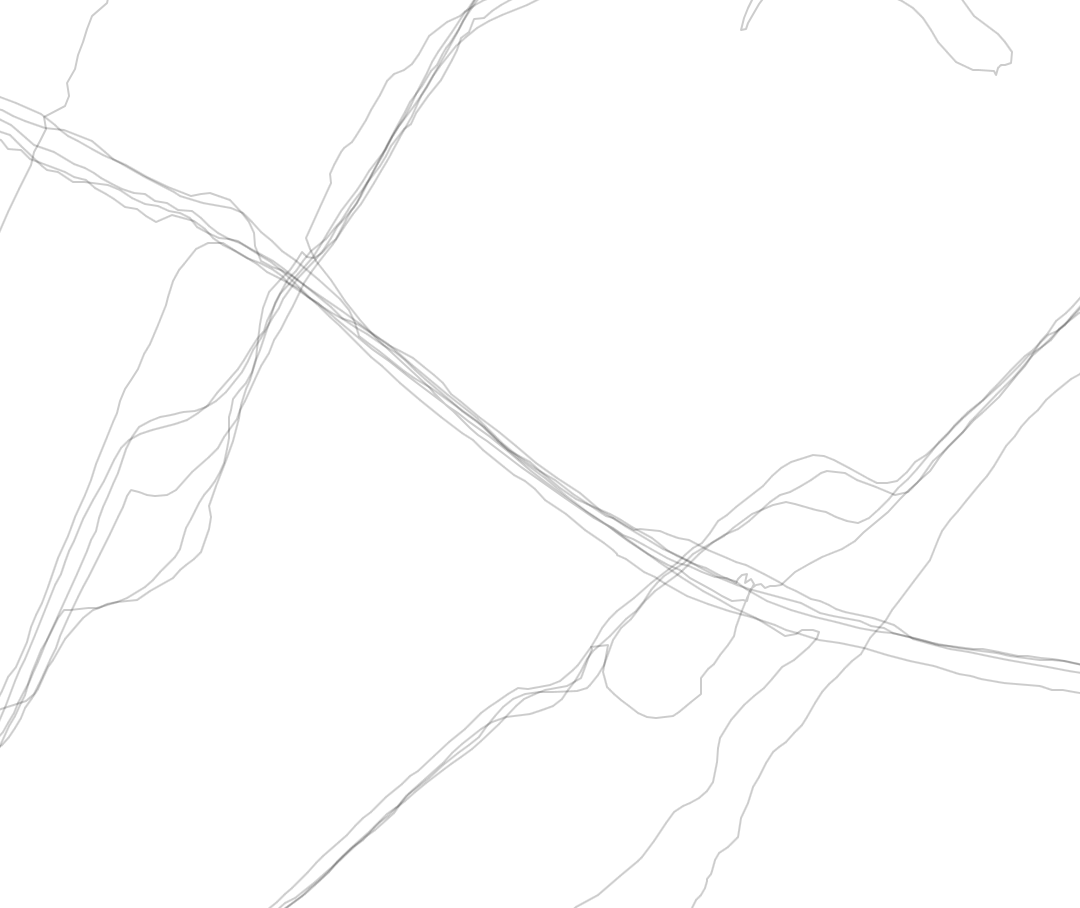 NO
Descriptor
Ground truth
[Speaker Notes: If I ask you if there is an intersection]
Detecting Intersections
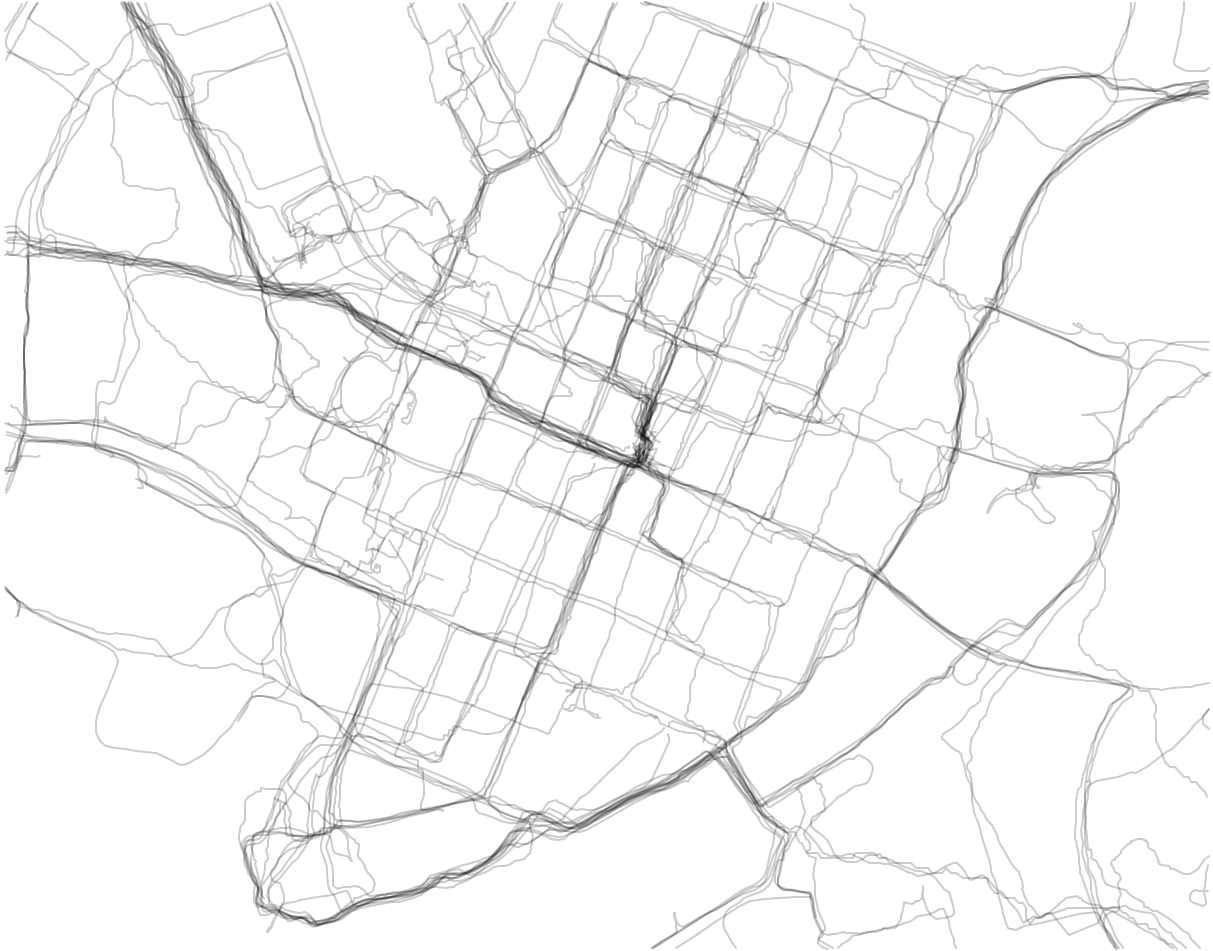 Fathi, Alireza, and John Krumm. 
"Detecting road intersections from GPS traces." 
Geographic Information Science, pp. 56-69 (2010).
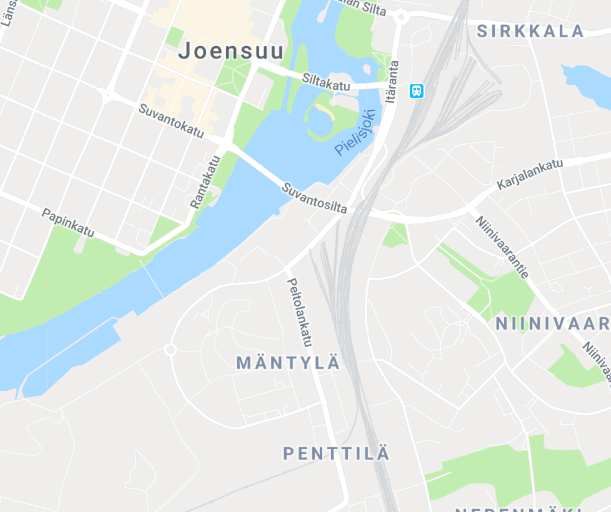 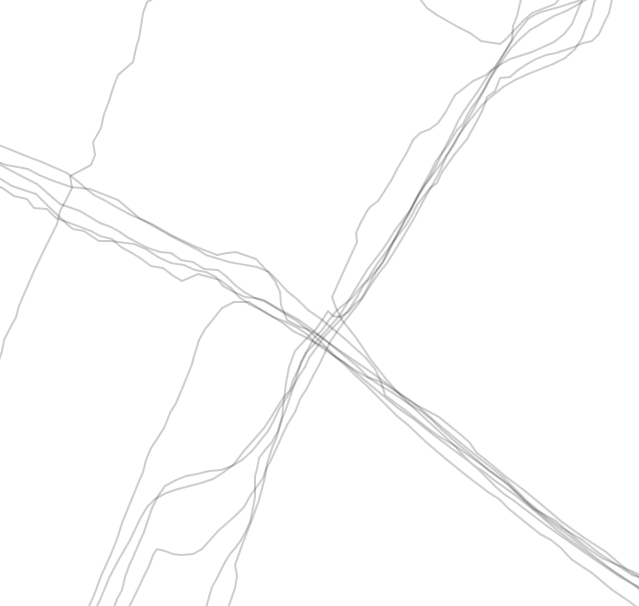 YES
Ground truth
Detecting Intersections
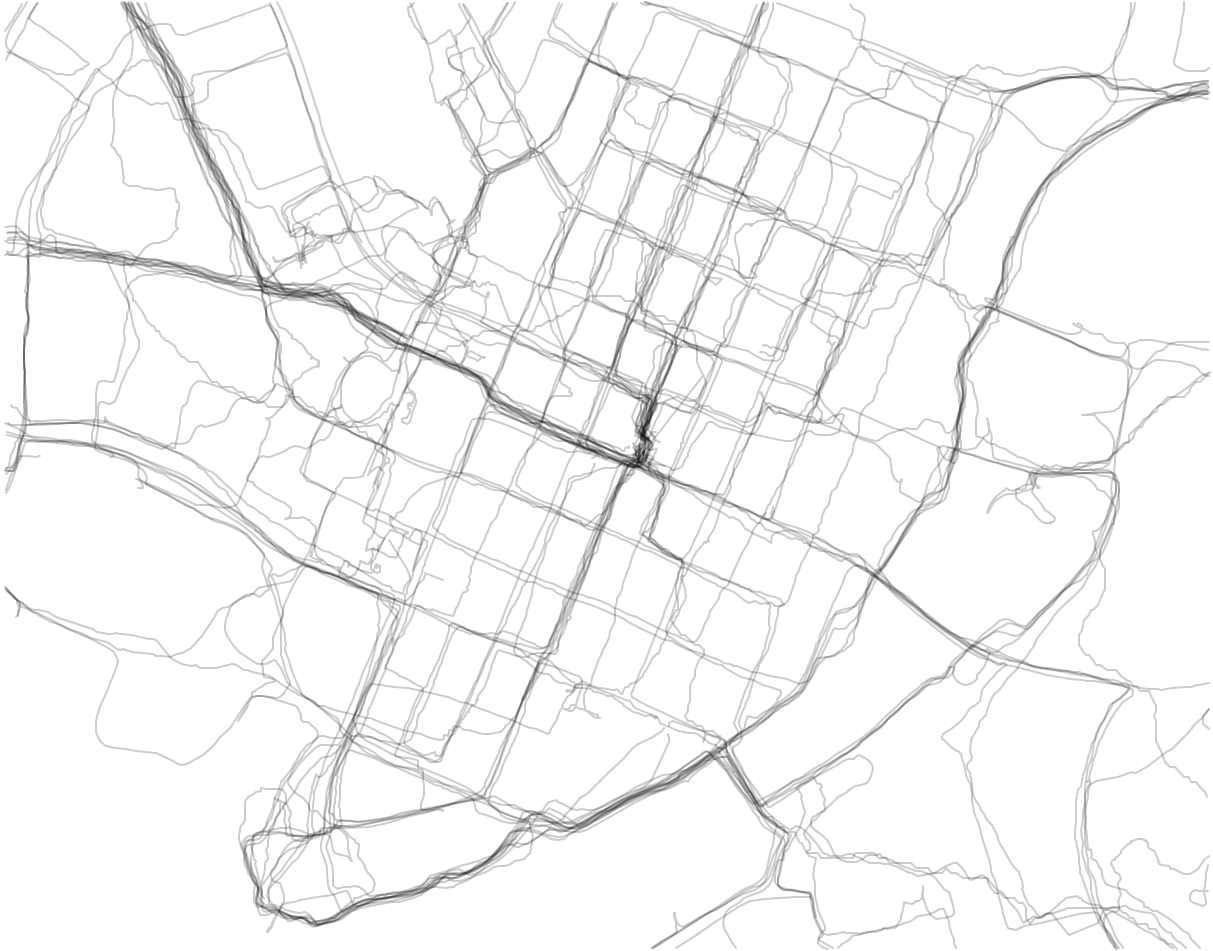 Karagiorgou, Sophia, and Dieter Pfoser. 
"On vehicle tracking data-based road network generation." 
Advances in Geographic Information Systems (2012).
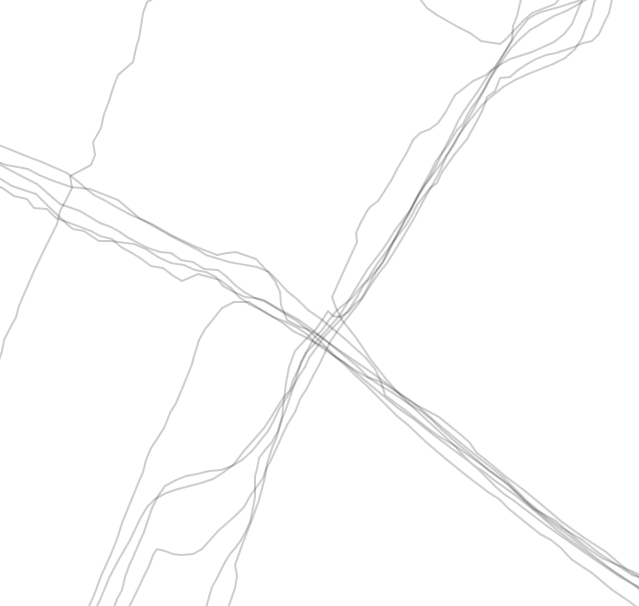 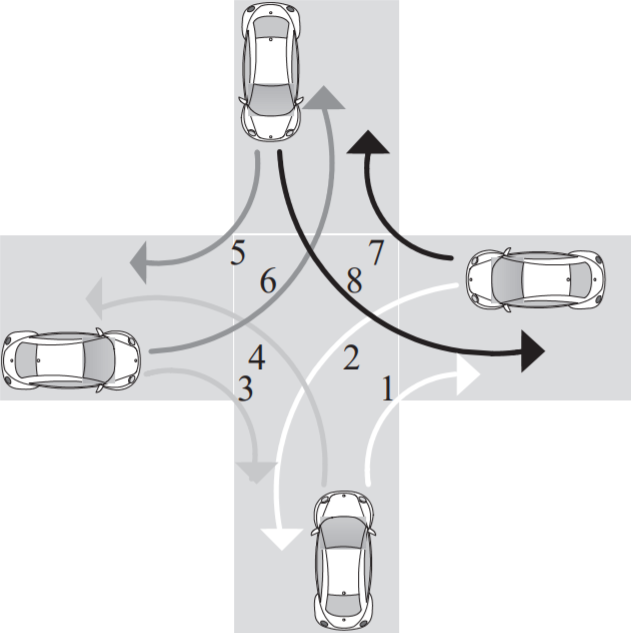 Turning patterns
[Speaker Notes: Other work is based on analysing movement patterns.
Different intersection models are investigated and are tried to be fit to the underlying data.]
Detecting Intersections
PROPOSED
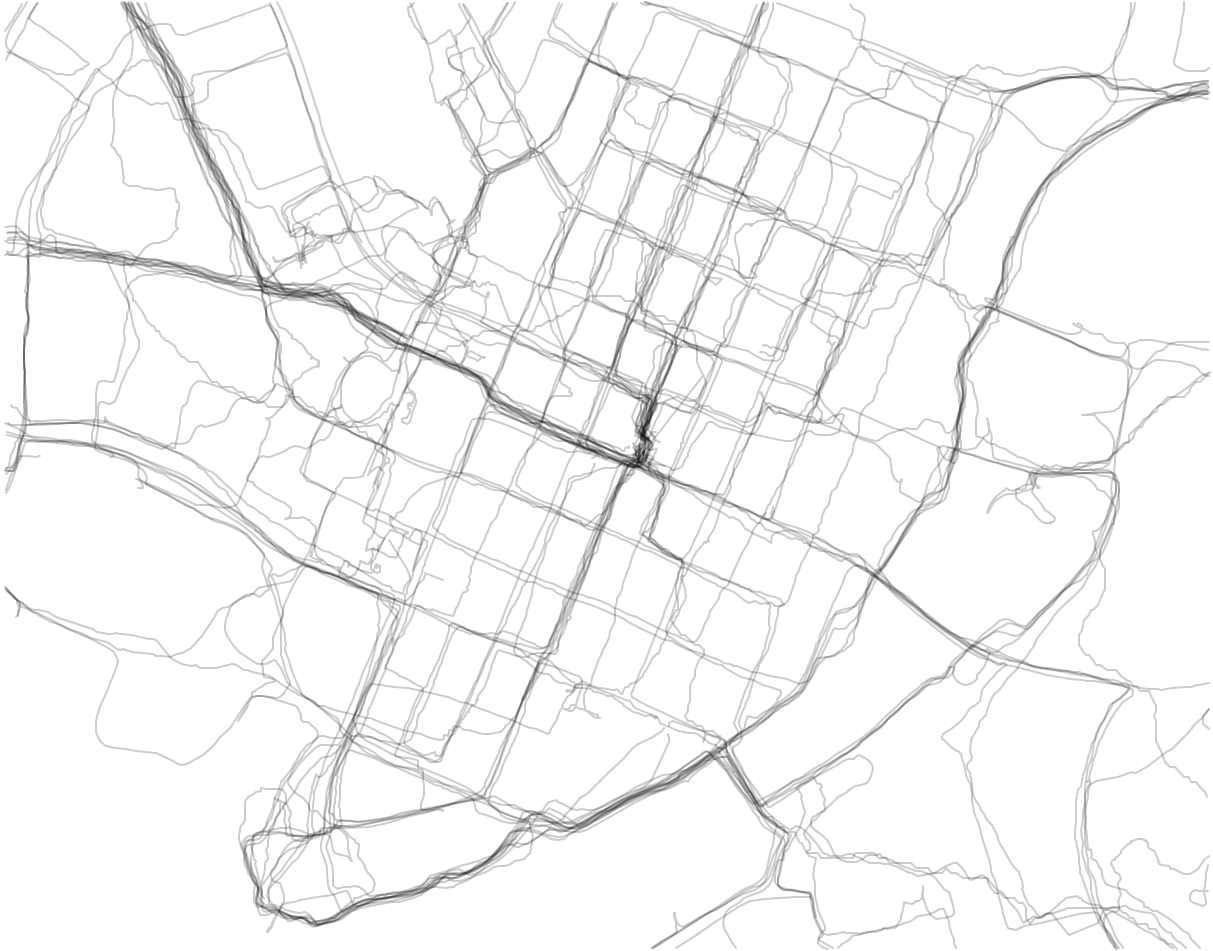 Mariescu-Istodor, Radu, and Pasi Fränti. 
"Cellnet: Inferring road networks from gps trajectories." 
ACM TSAS (2018).
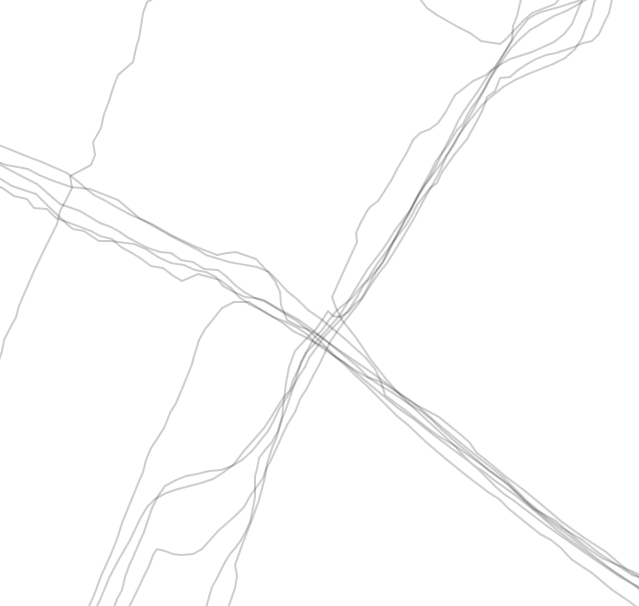 80
25
YES
Splits
[Speaker Notes: How we cluster?
http://cs.uef.fi/~radum/

What happens if two?
How about parameters, talk about other methods.]
Detecting Intersections
PROPOSED
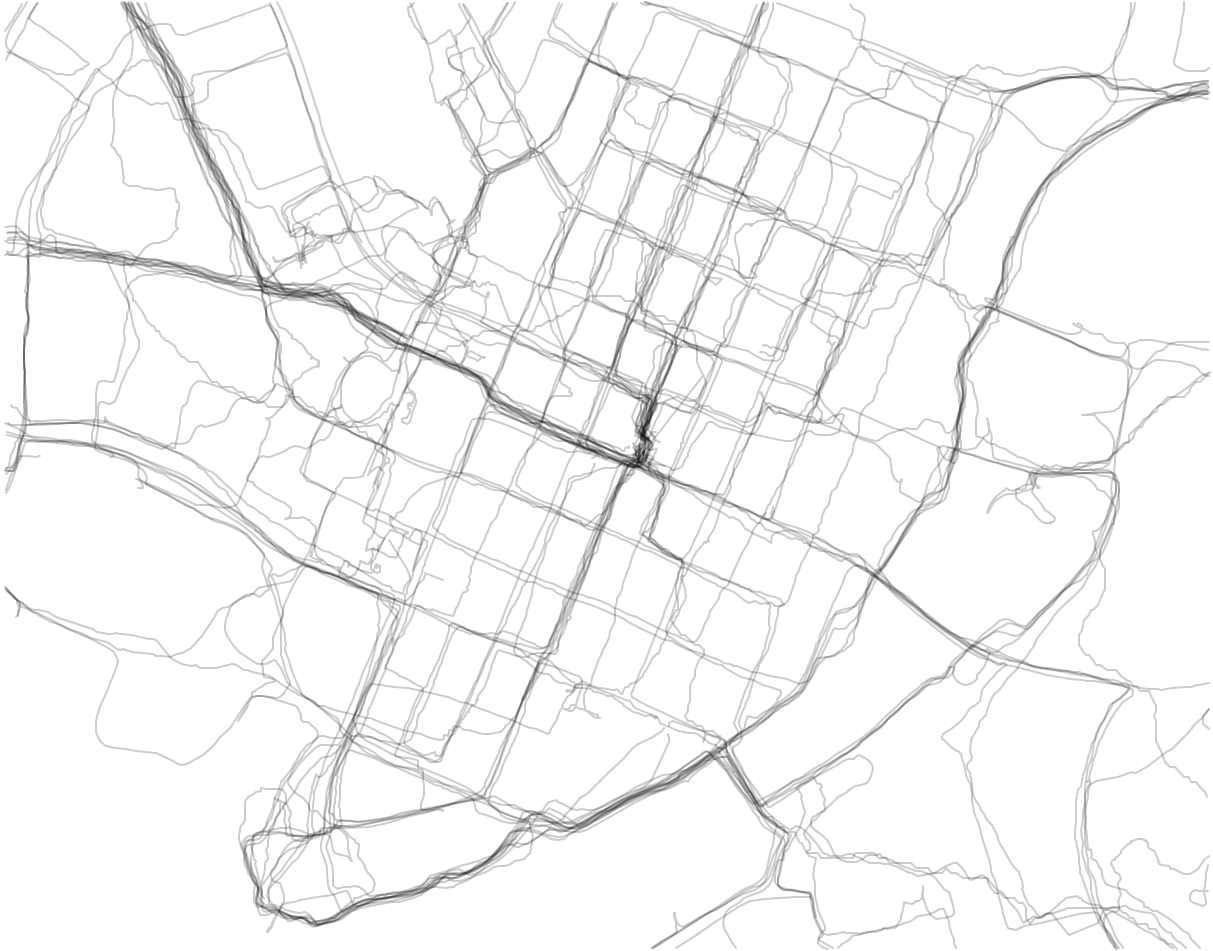 Mariescu-Istodor, Radu, and Pasi Fränti. 
"Cellnet: Inferring road networks from gps trajectories." 
ACM TSAS (2018).
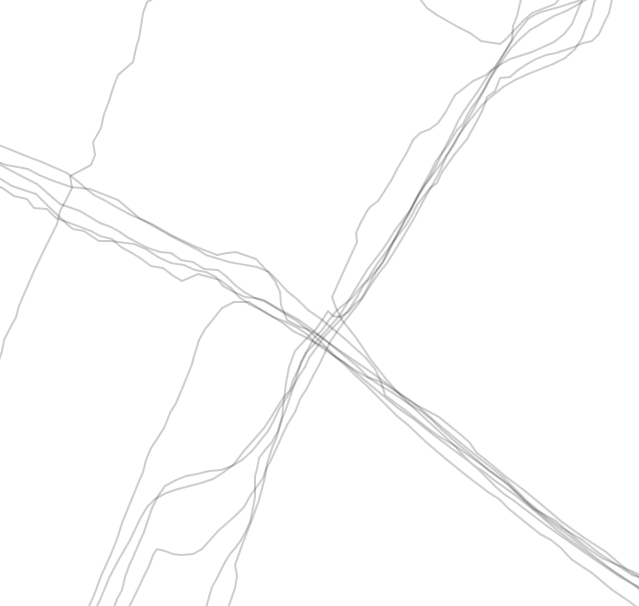 YES
Random Swap
Still works…
Fränti, Pasi, and Juha Kivijärvi. 
"Randomised local search algorithm for the clustering problem."
Pattern Analysis & Applications (2000).
Sum of squared errors vs. Validity Indices
SSE
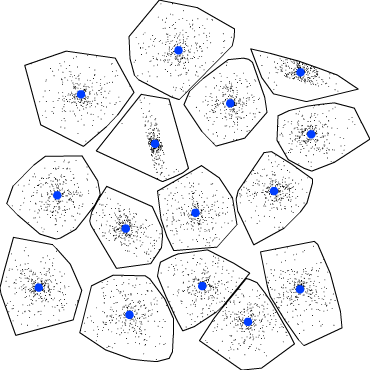 F-ratio
Rate-distortion method
Silhouette Coefficient (SC)
Davies-Bouldin index (DBI)
Bayesian Information Criterion (BIC)
Minimum description principle (MDL)
Validity
Index
80
25
Silhouette Coefficient
5
10
15
20
No. Clusters
S2 (synthetic) dataset
cs.uef.fi/sipu/datasets
Rousseeuw, Peter J., and L. Kaufman. 
"Finding groups in data."
(1990)
[Speaker Notes: How we cluster?
http://cs.uef.fi/~radum/

What happens if two?
How about parameters, talk about other methods.]
Creating Roads
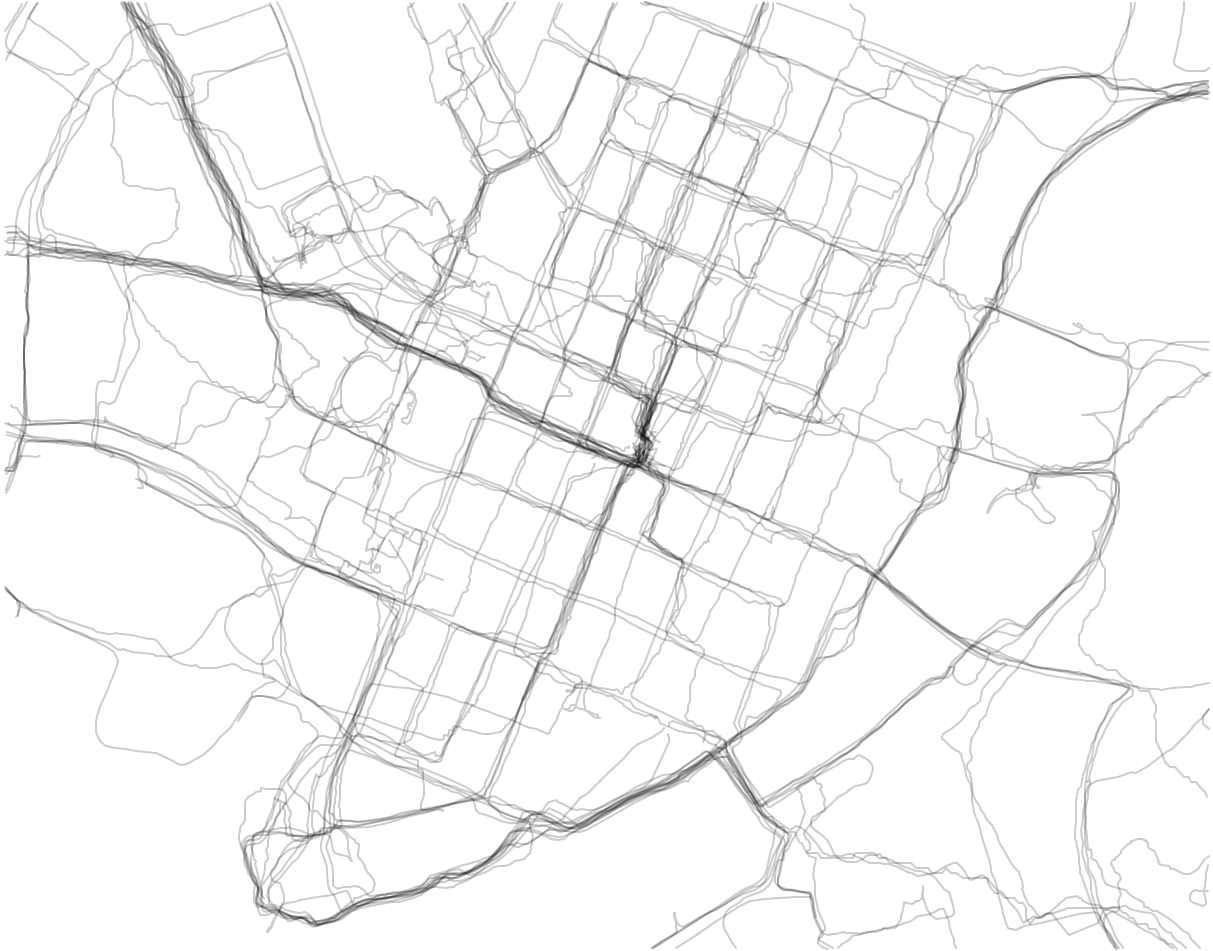 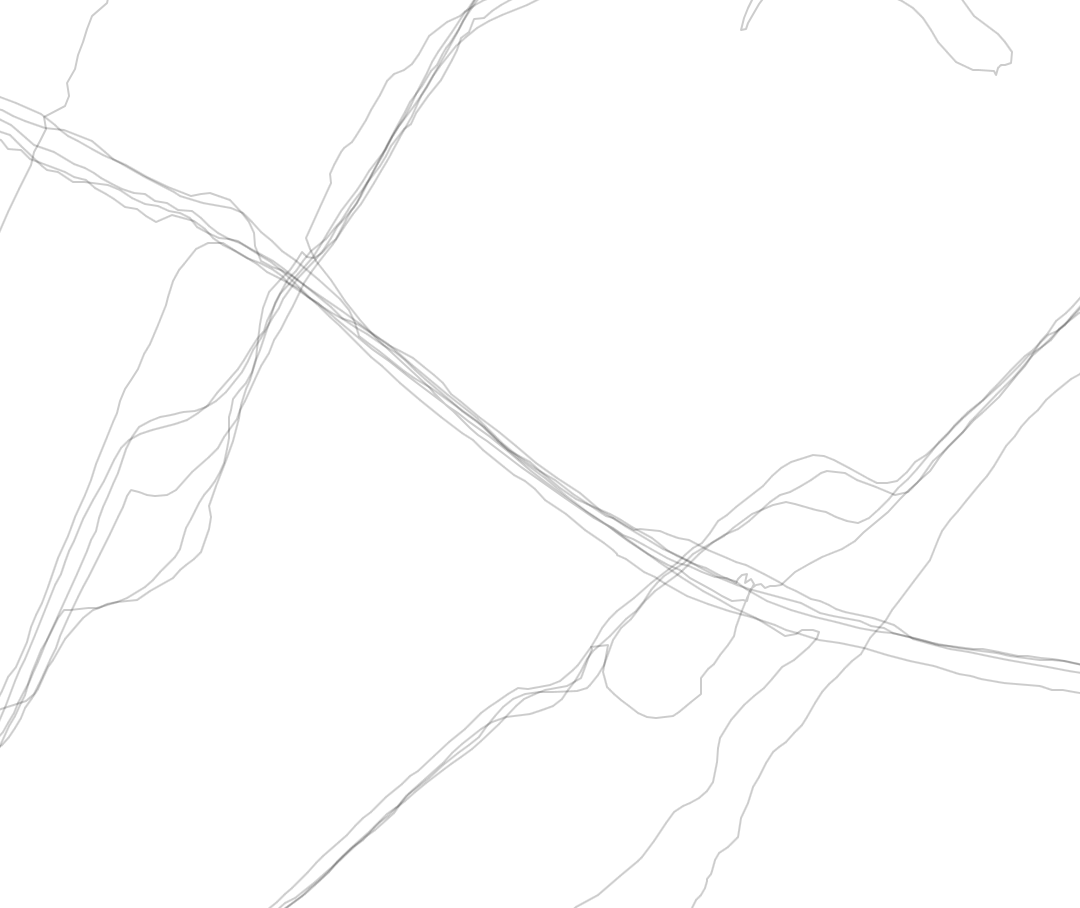 Creating Roads
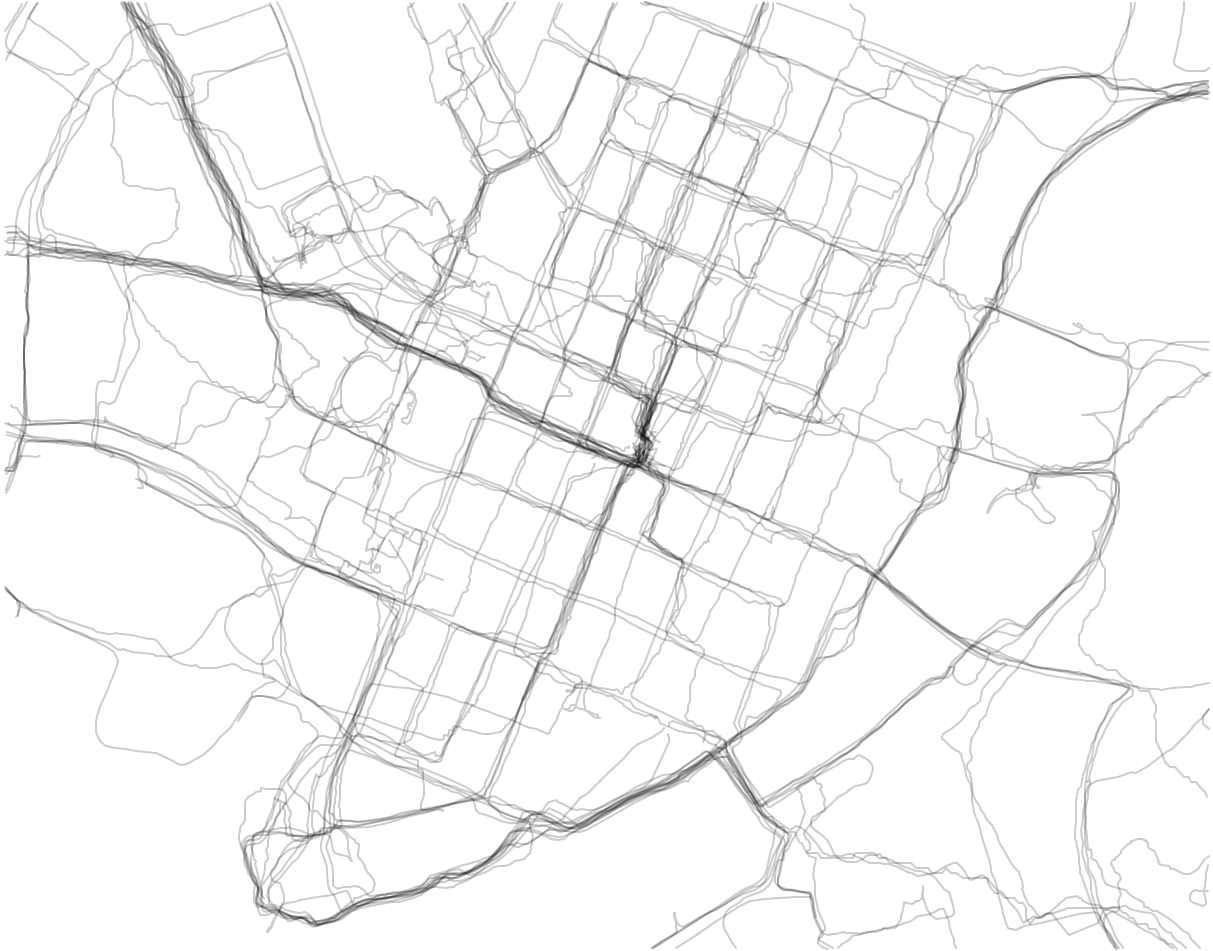 Davies, Jonathan J., Alastair R. Beresford, and Andy Hopper. "Scalable, distributed, real-time map generation." Pervasive Computing (2006).
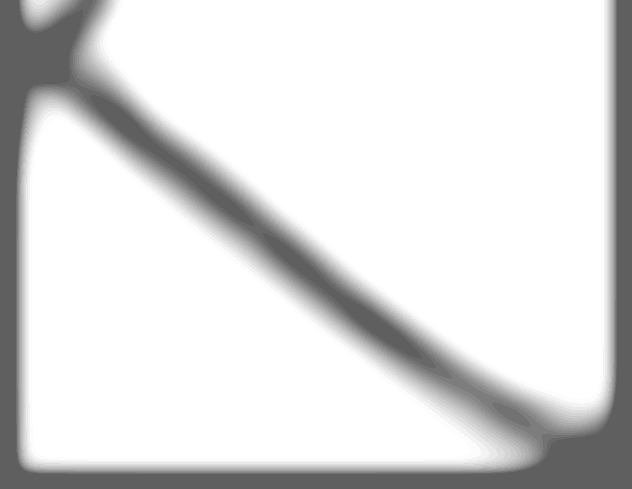 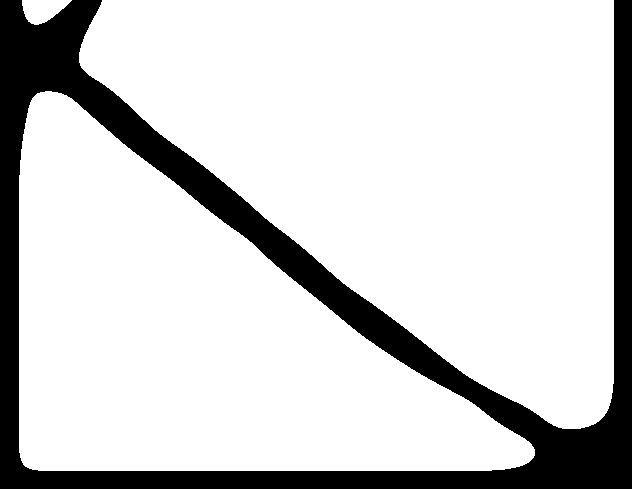 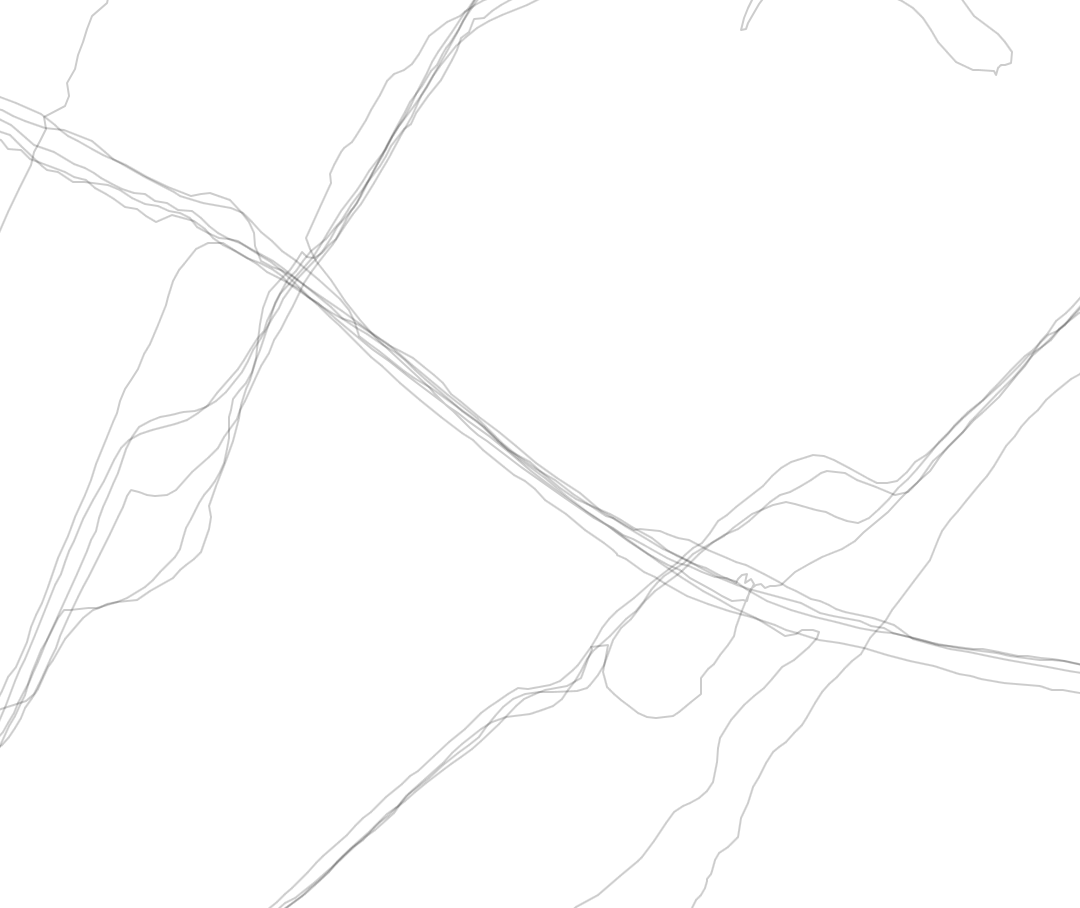 Skeleton
Threshold
Visual
Creating Roads
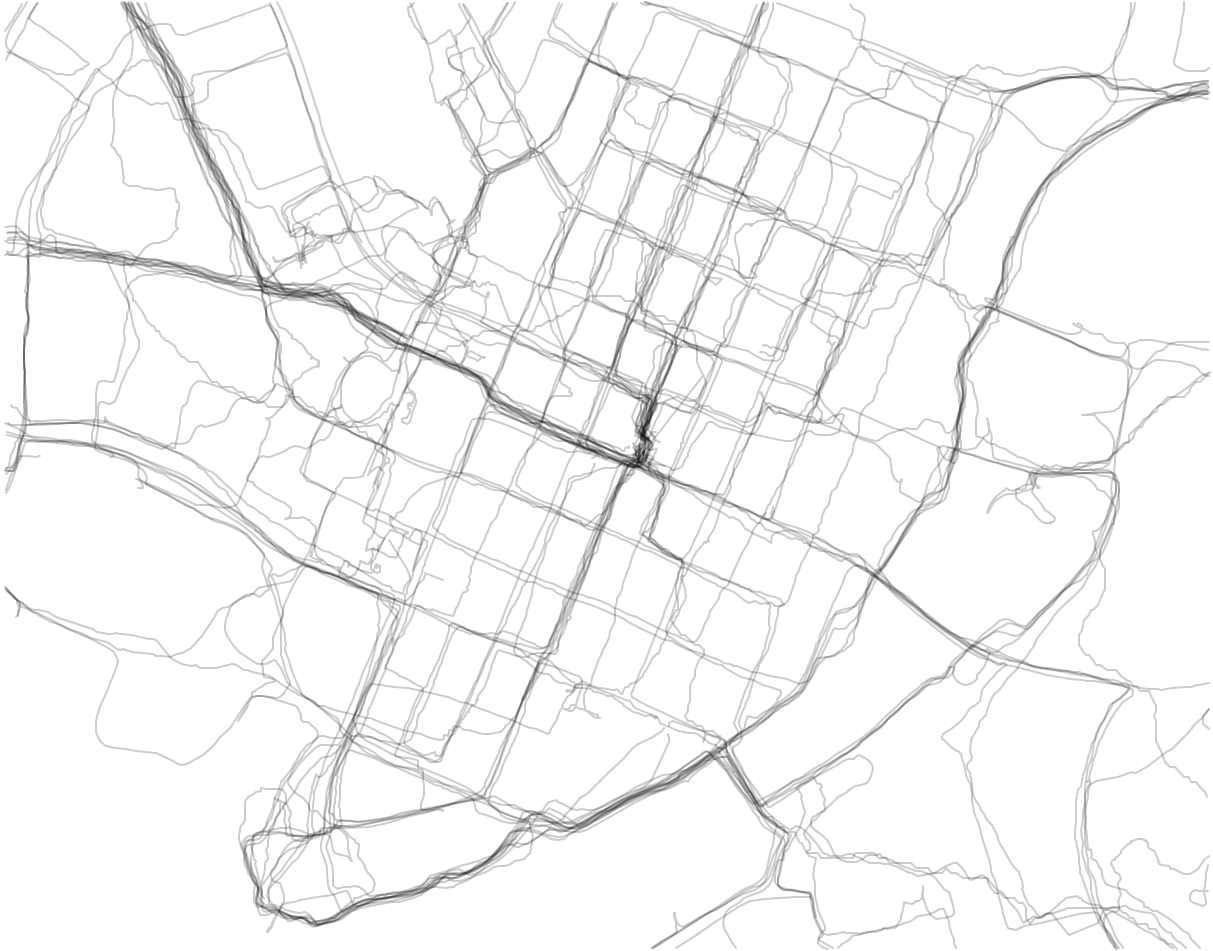 Cao, Lili, and John Krumm. "From GPS traces to a routable road map." Advances in geographic information systems (2009).
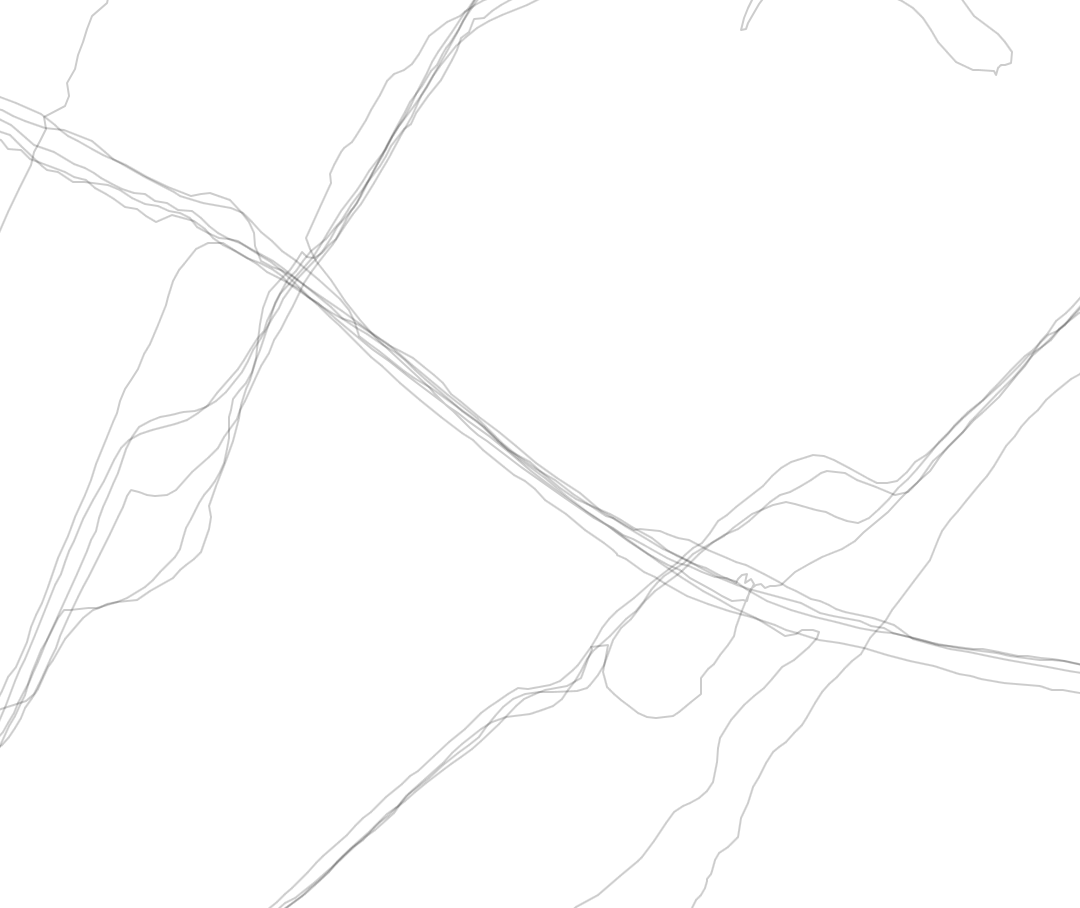 Merging
Creating Roads
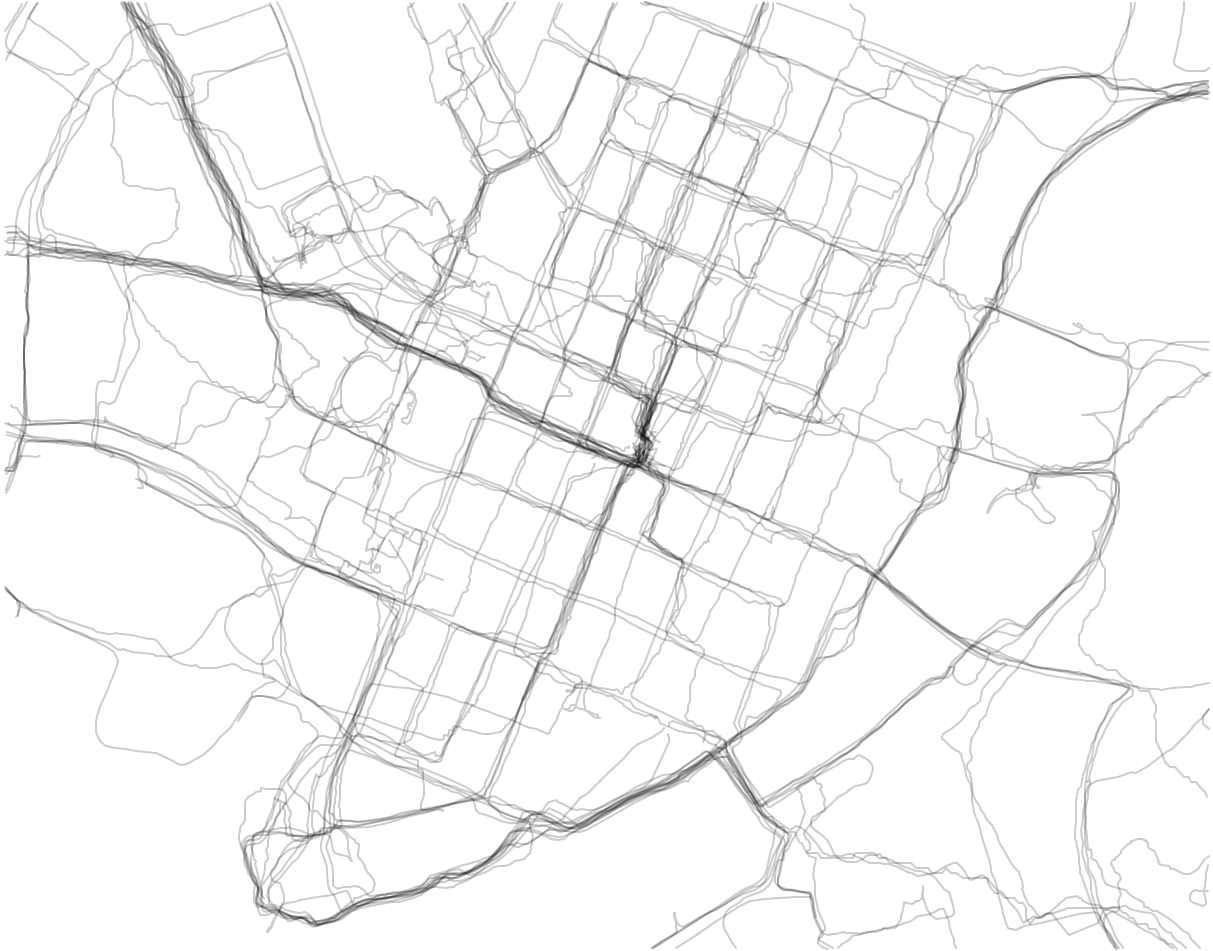 Edelkamp, Stefan, and Stefan Schrödl. "Route planning and map inference with global positioning traces." Computer Science in Perspective (2003).
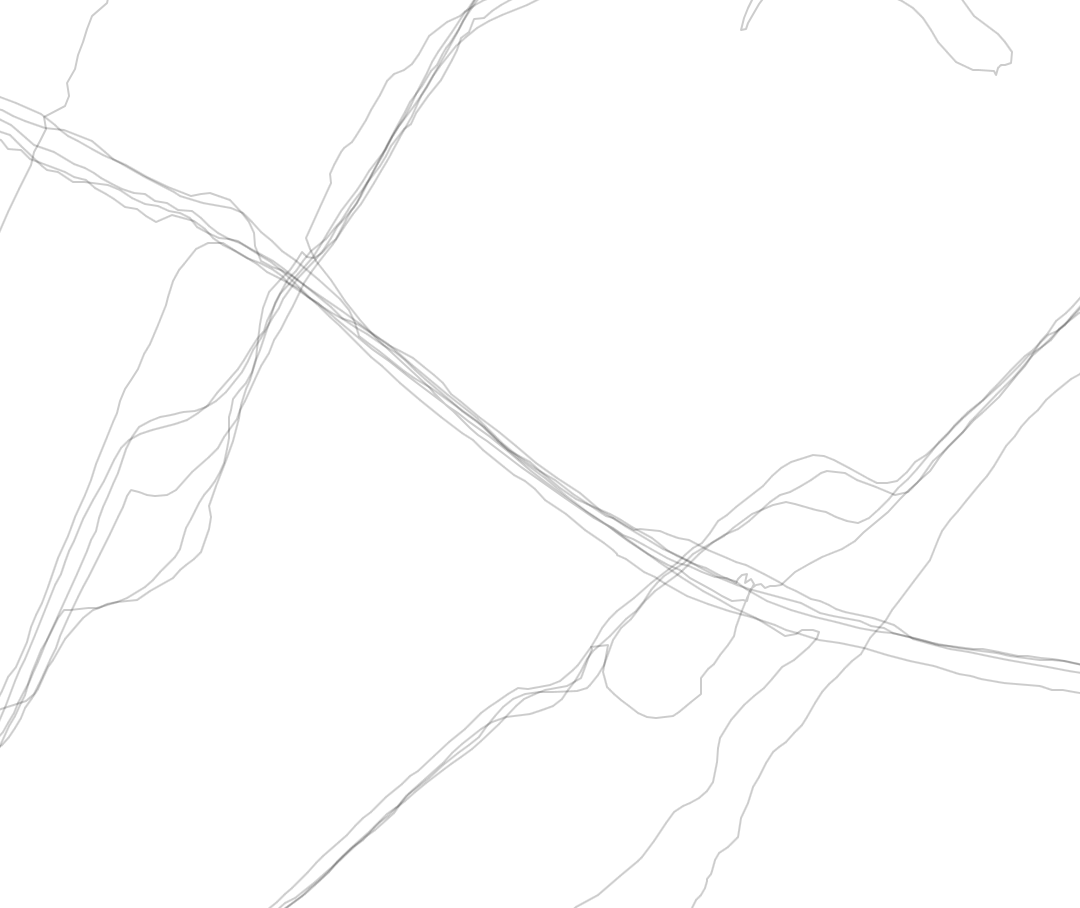 Clustering
Creating Roads
PROPOSED
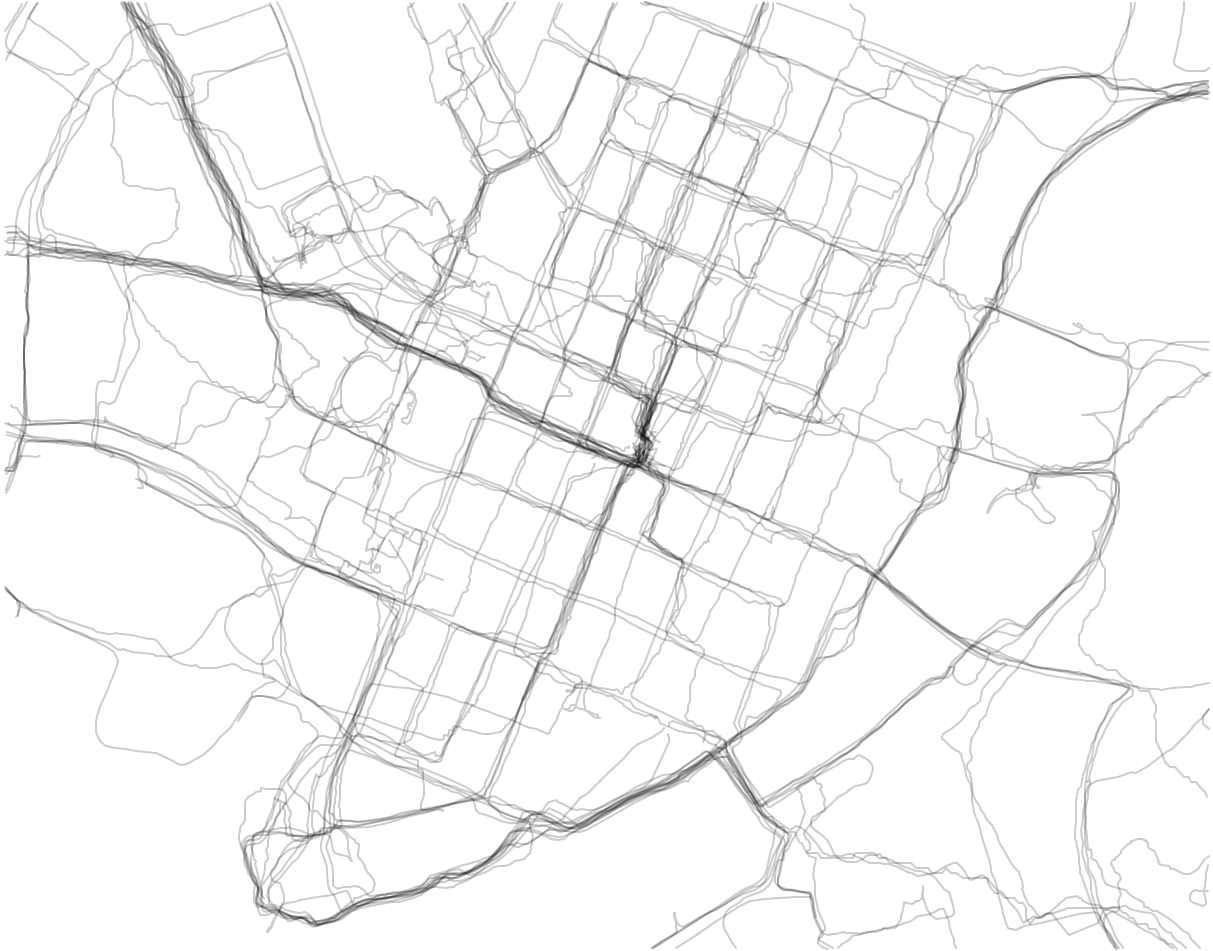 Mariescu-Istodor, Radu, and Pasi Fränti. 
"Cellnet: Inferring road networks from gps trajectories." 
ACM TSAS (2018).
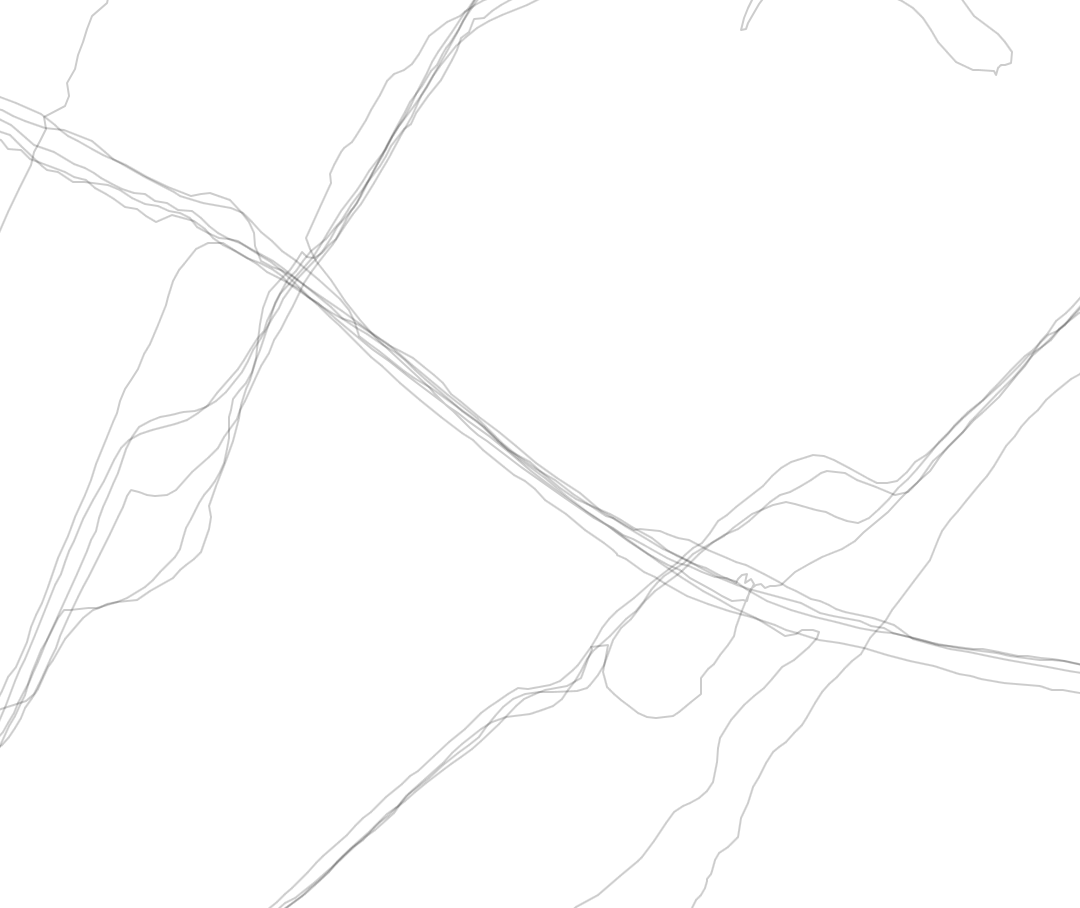 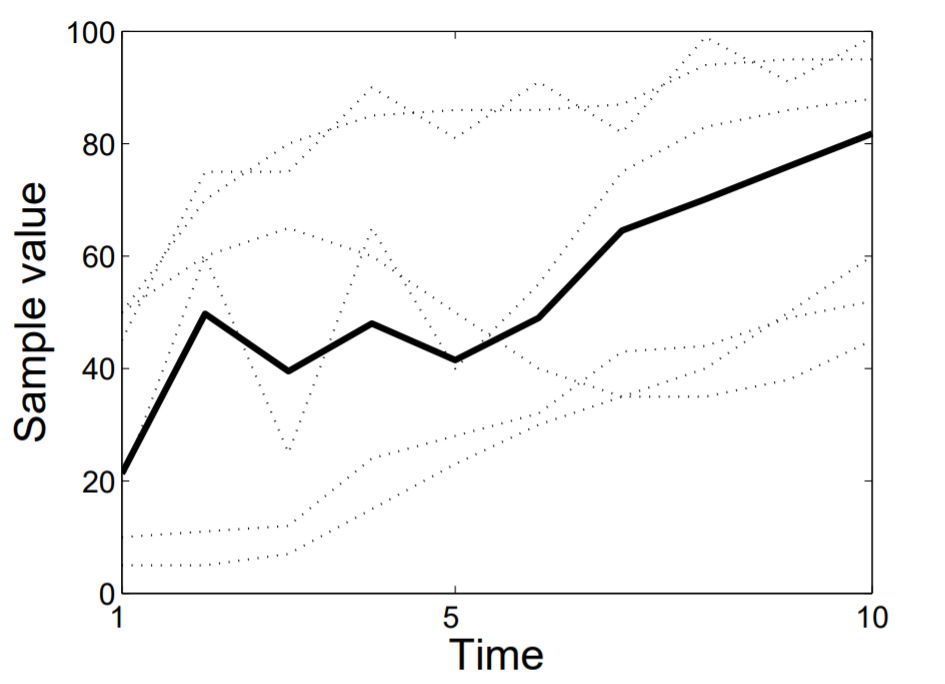 DTW averaging
Hautamäki, Ville, Pekka Nykänen, and Pasi Fränti. 
"Time-series clustering by approximate prototypes." 
ICPR pp. 1-4. (2008).
Accepted connections
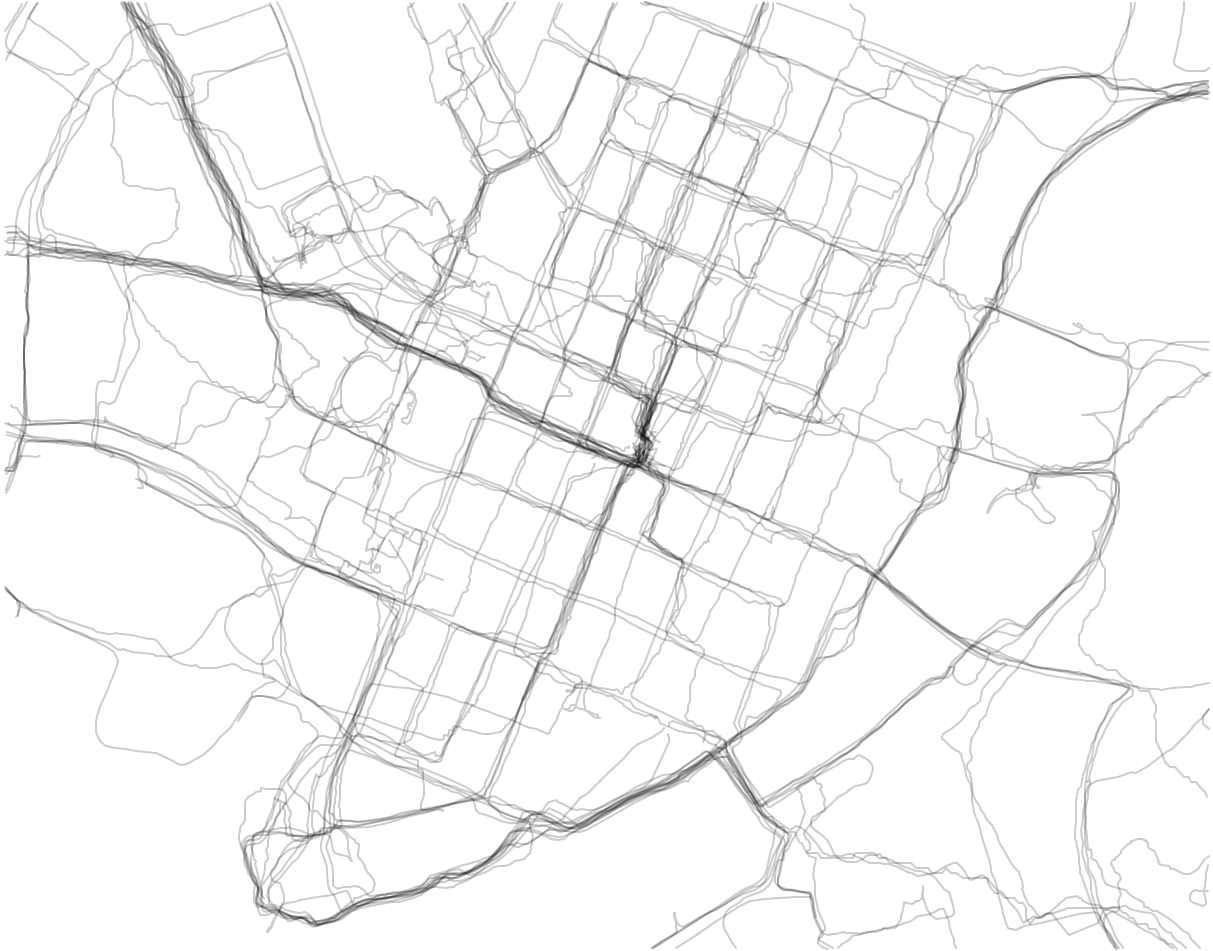 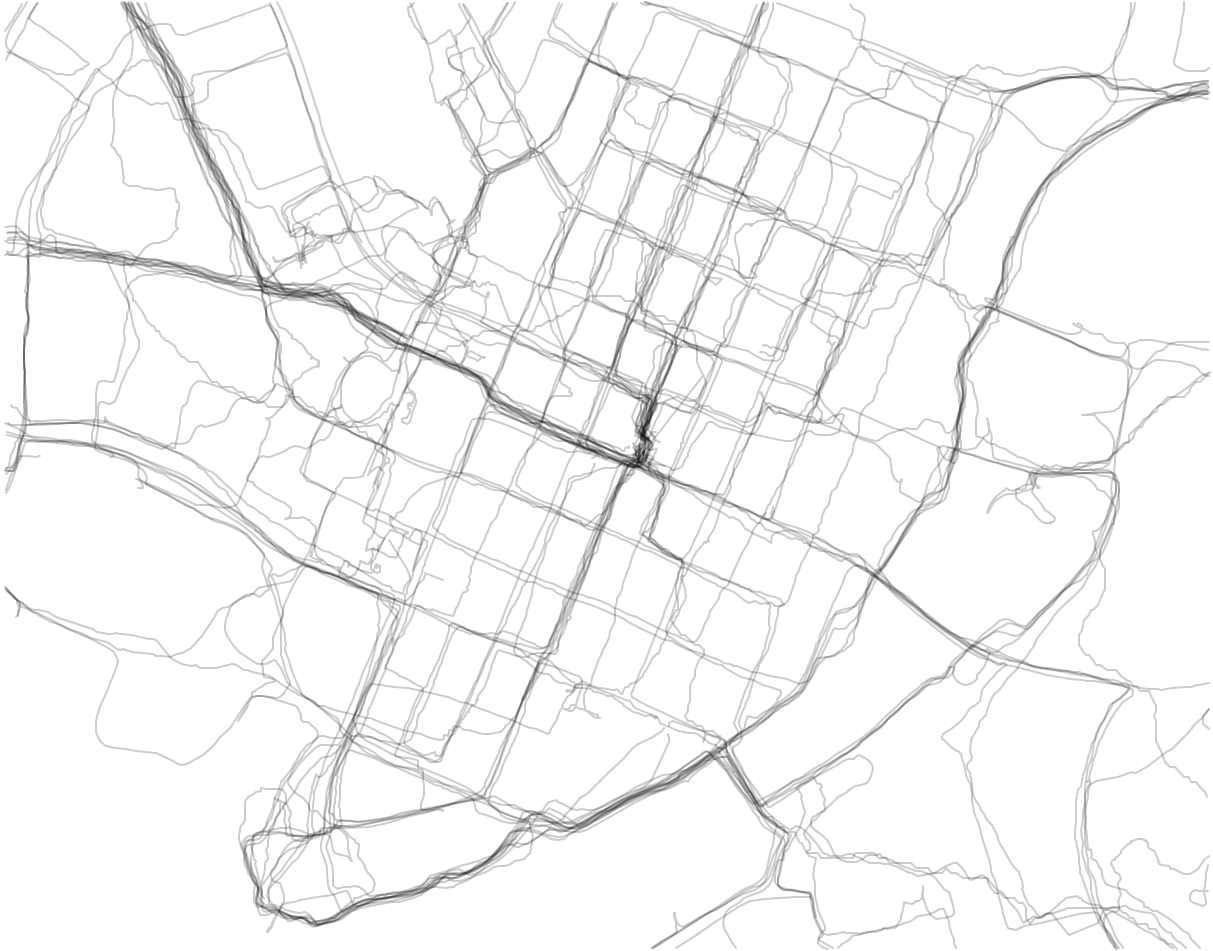 length (α) ≃ length (α)
Accepted connections
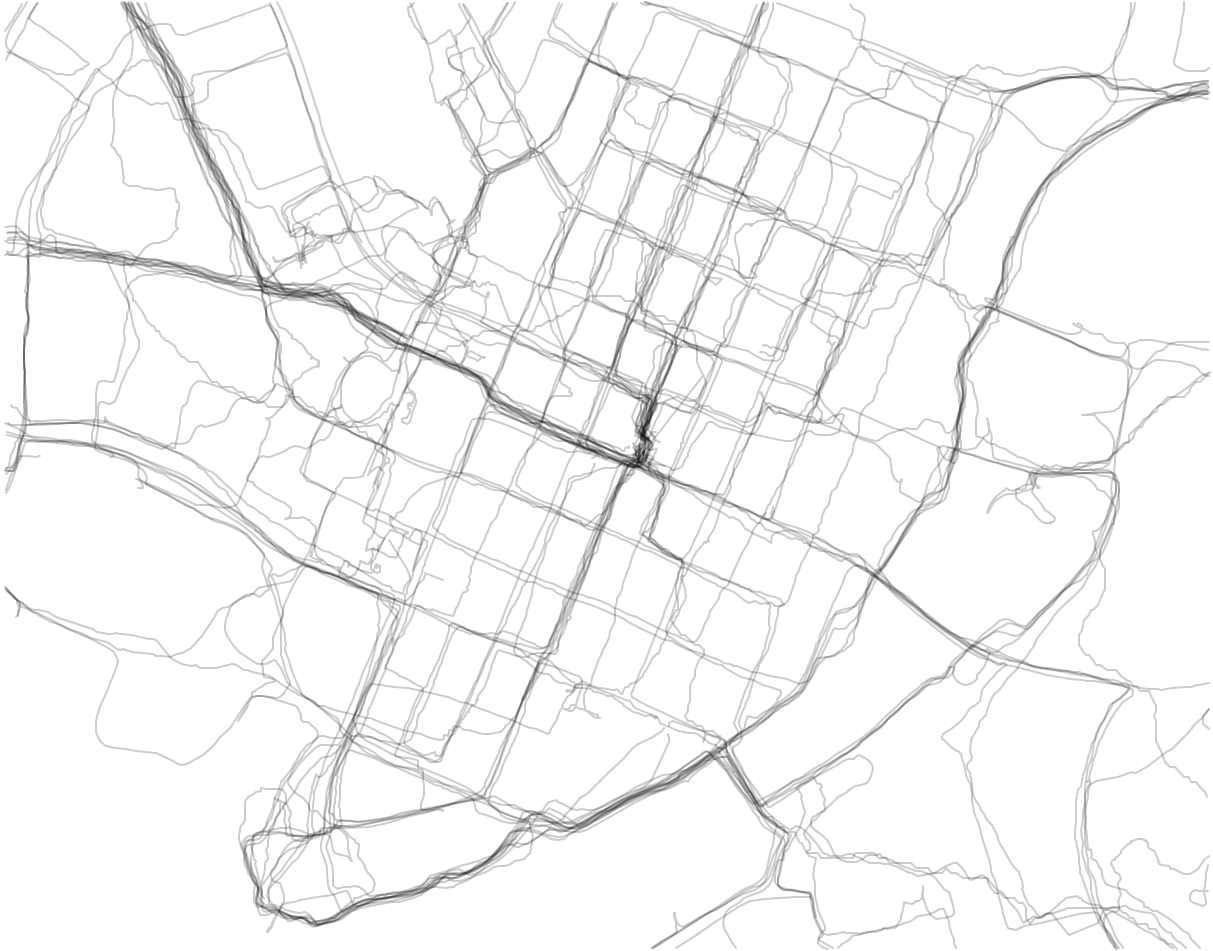 Mariescu-Istodor, Radu, and Pasi Fränti. 
"Grid-based method for GPS route analysis for retrieval." 
ACM TSAS (2017).
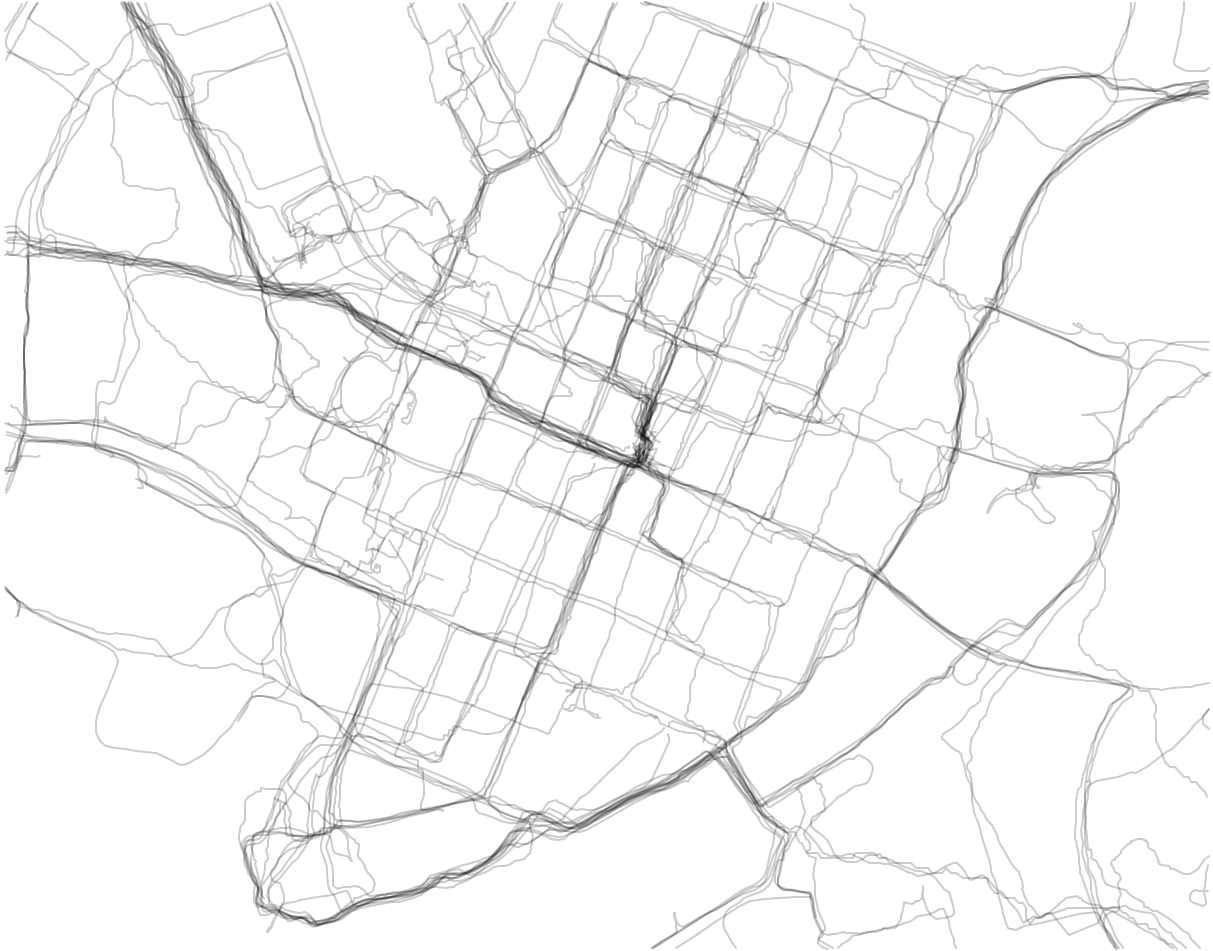 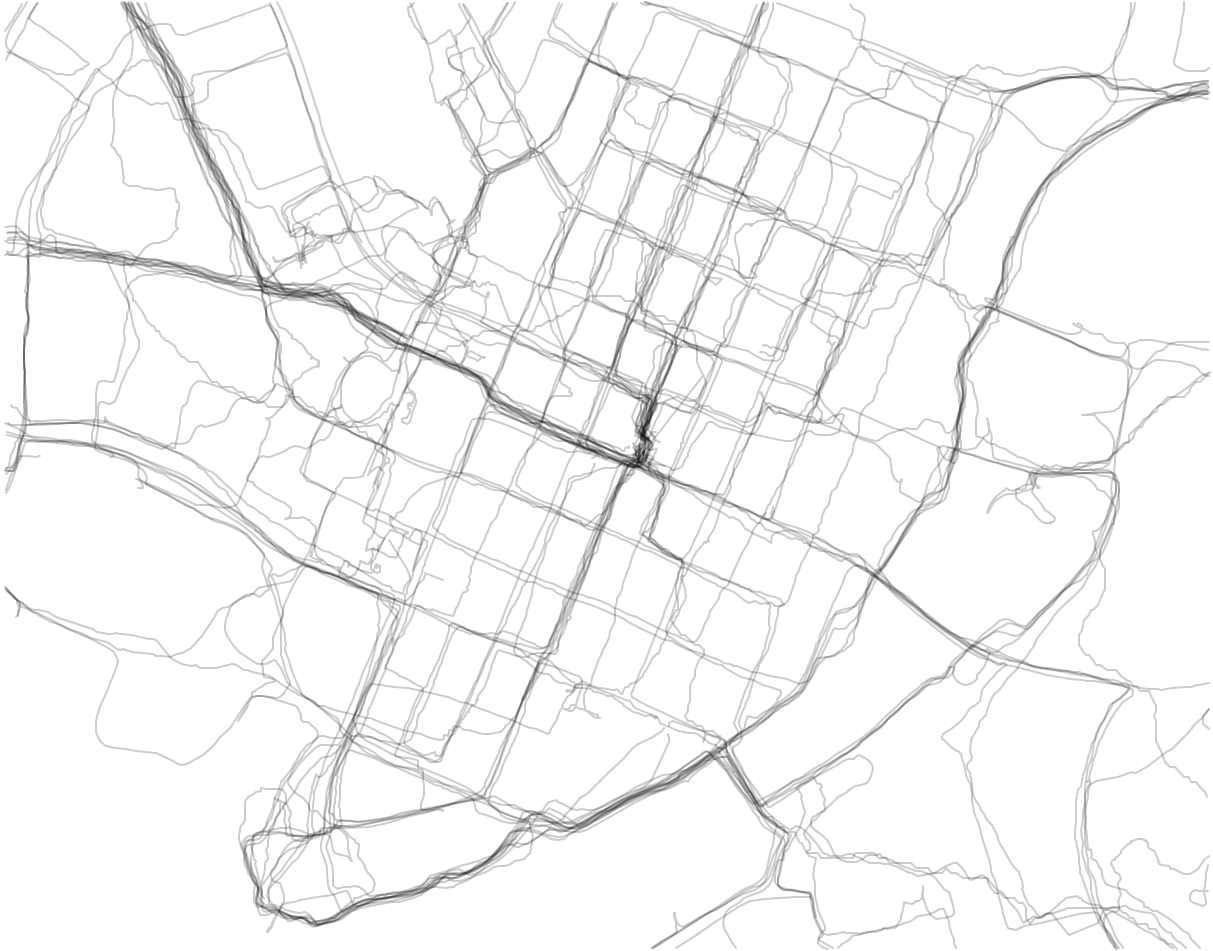 length (α) ≃ length (α)
sim (α, α) = 0
sim (α, α) = 96%
Evaluation
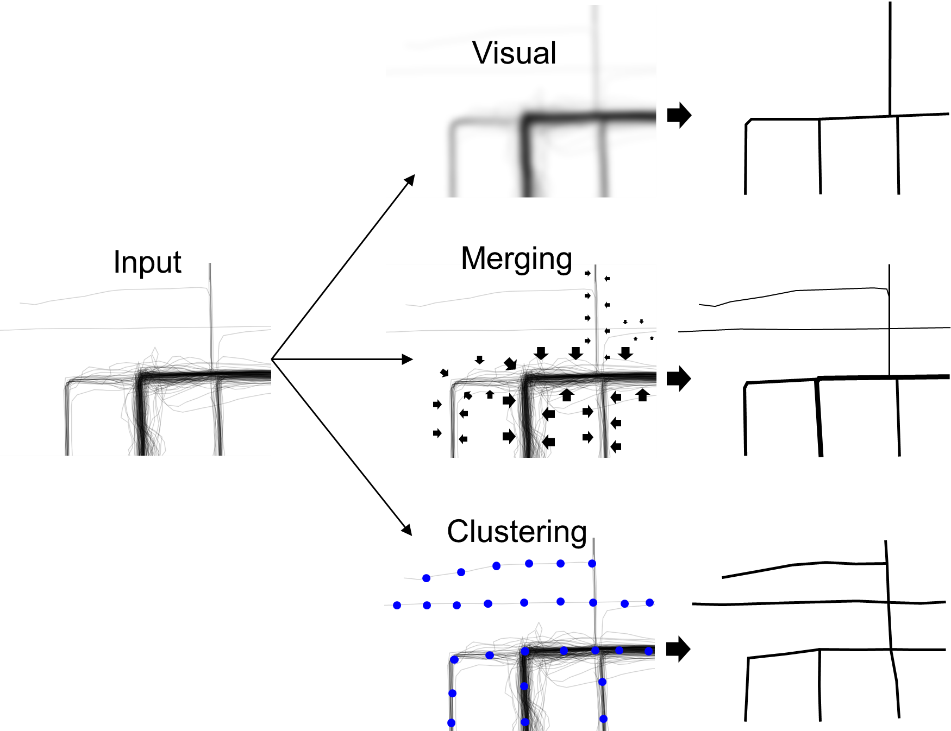 Visual
Chicago
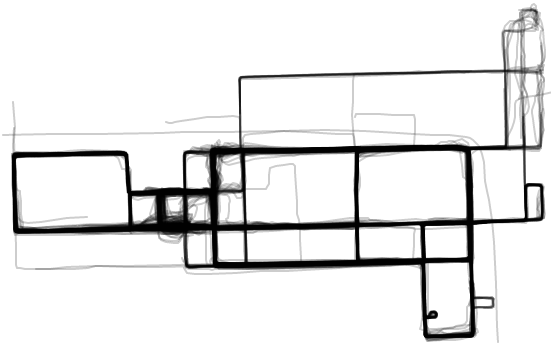 87 %
42 %
28 %
10 %
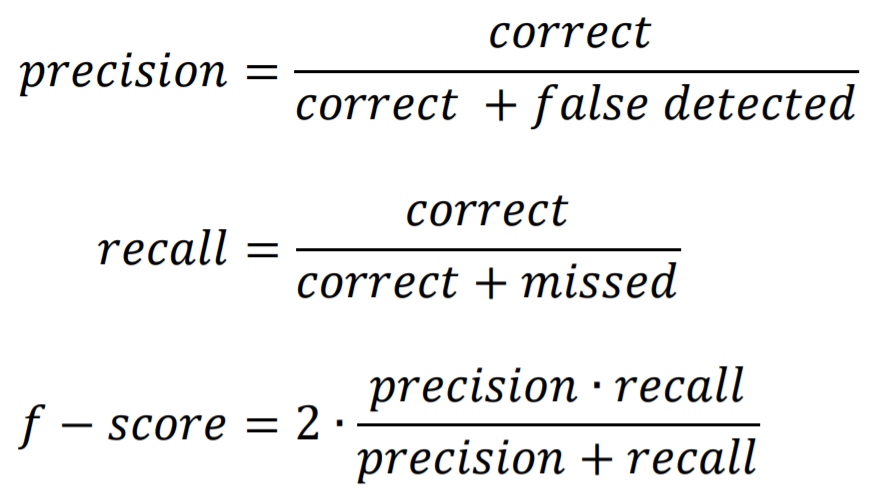 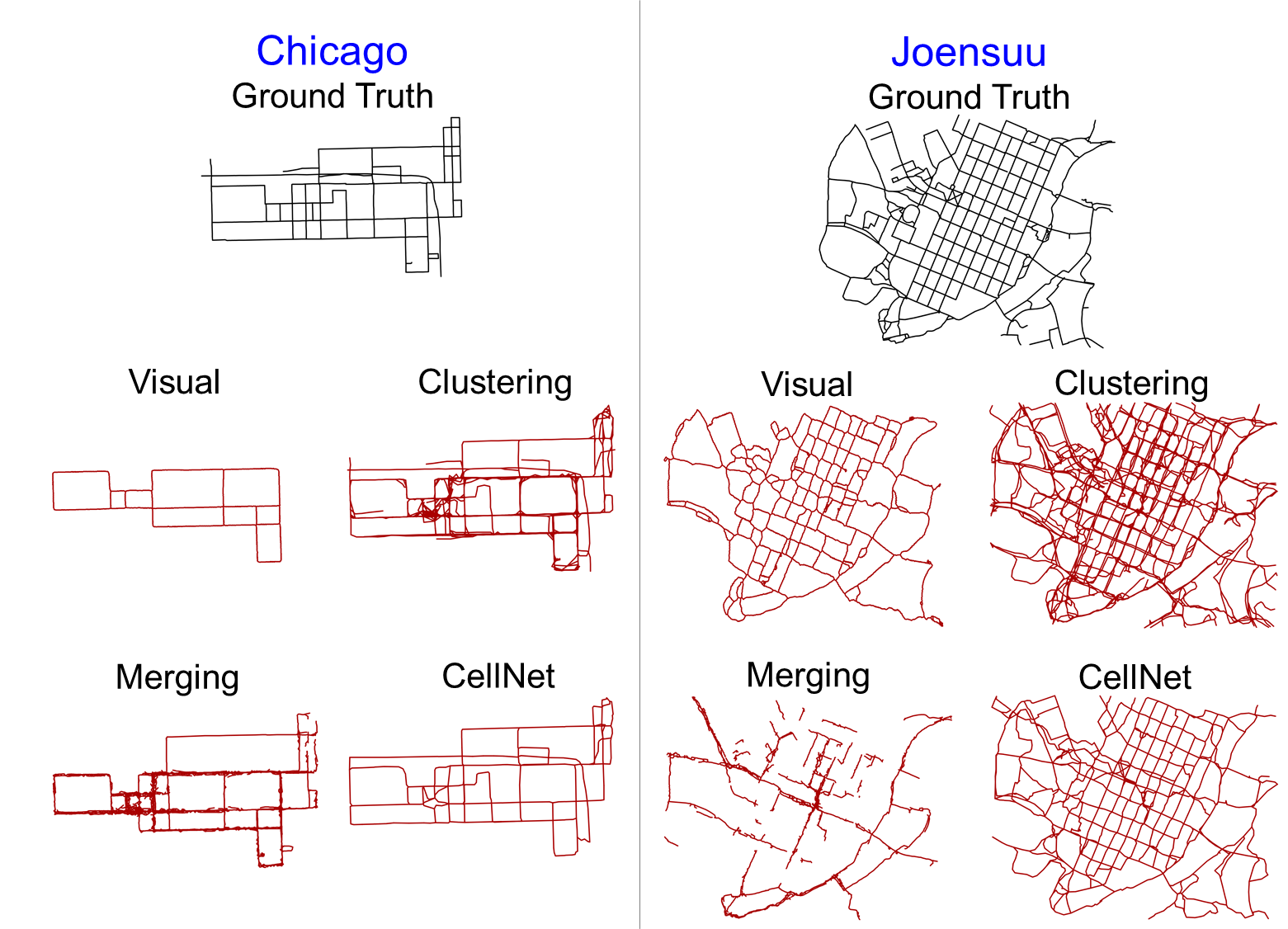 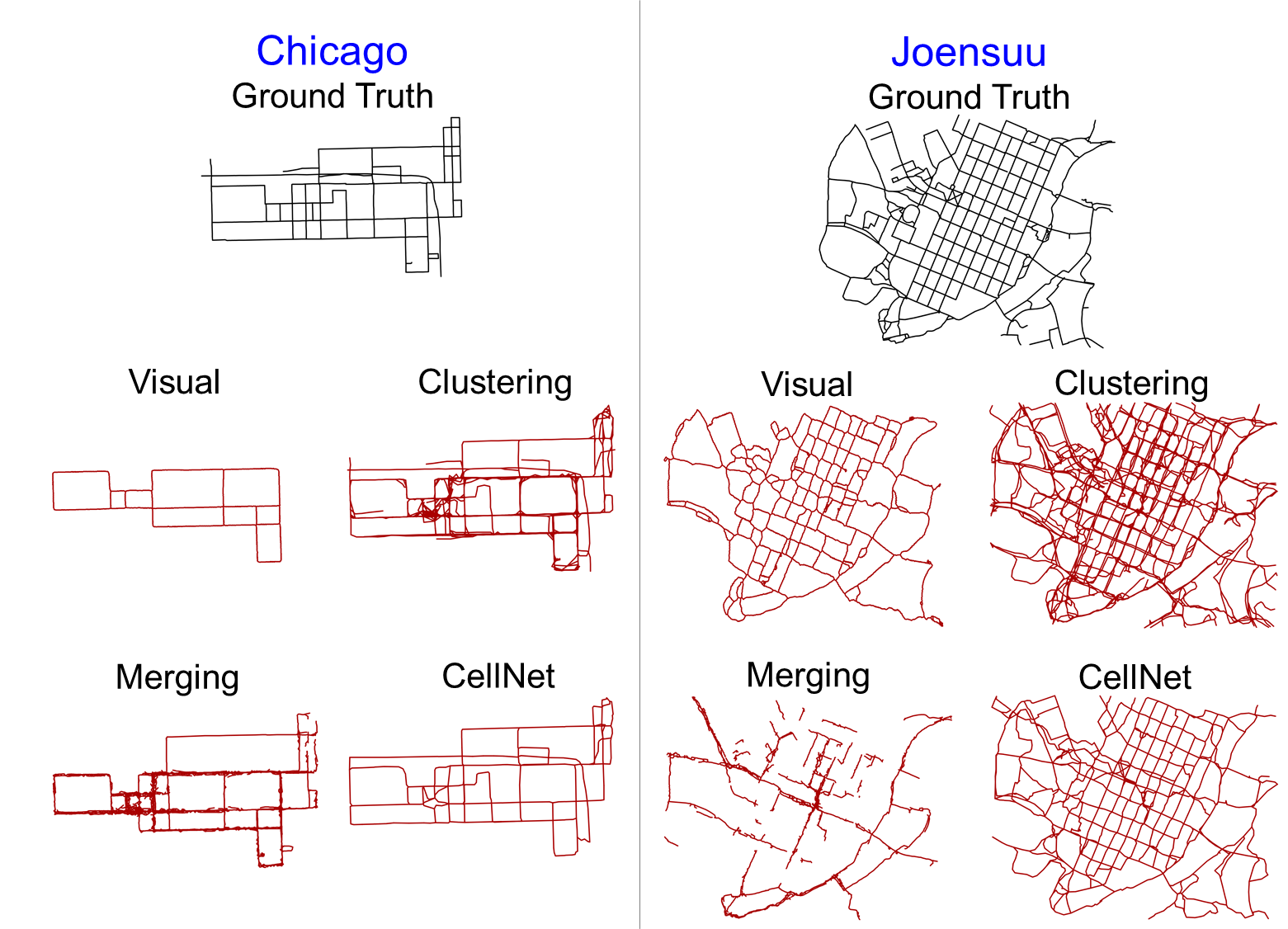 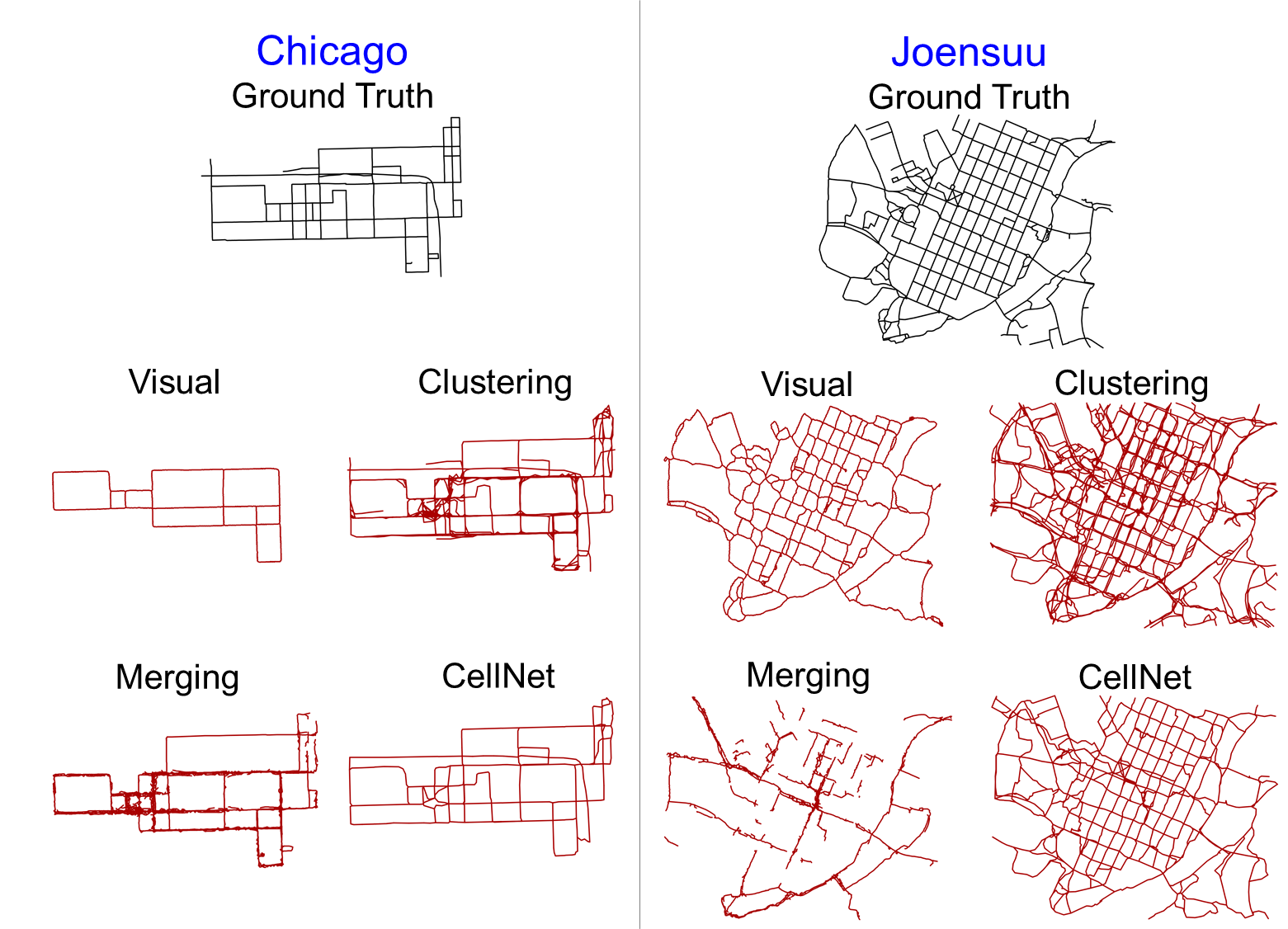 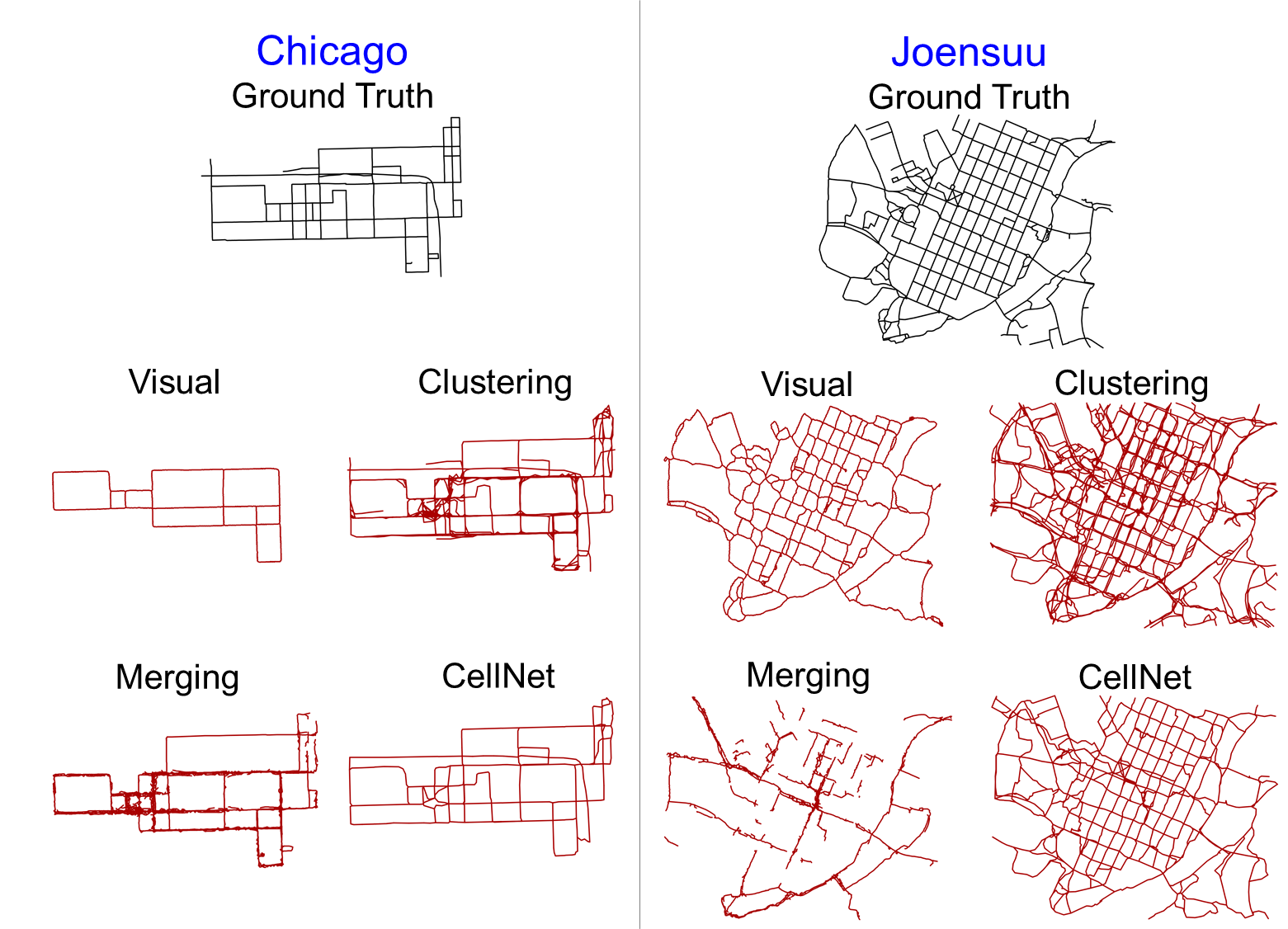 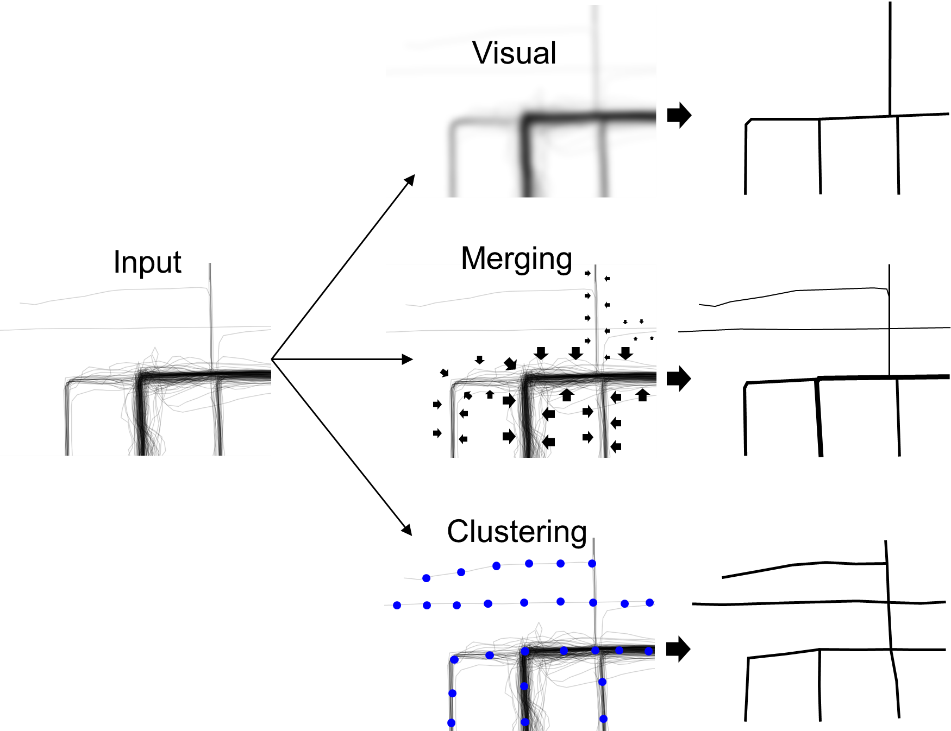 P = .97
P = .17
P = .07
P = .92
R = .27
R = .94
R = .70
R = .83
Clustering
Joensuu
46 %
38 %
19 %
58 %
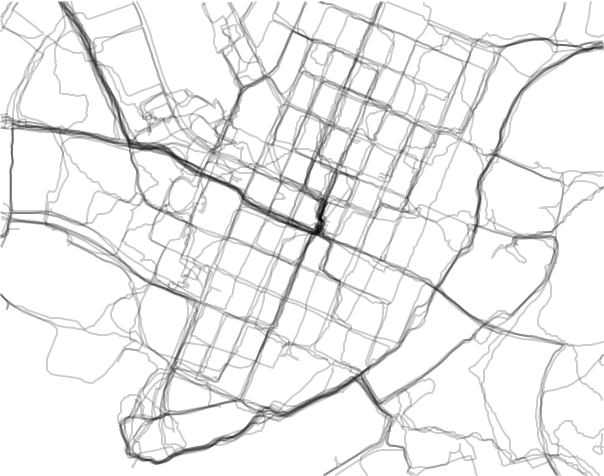 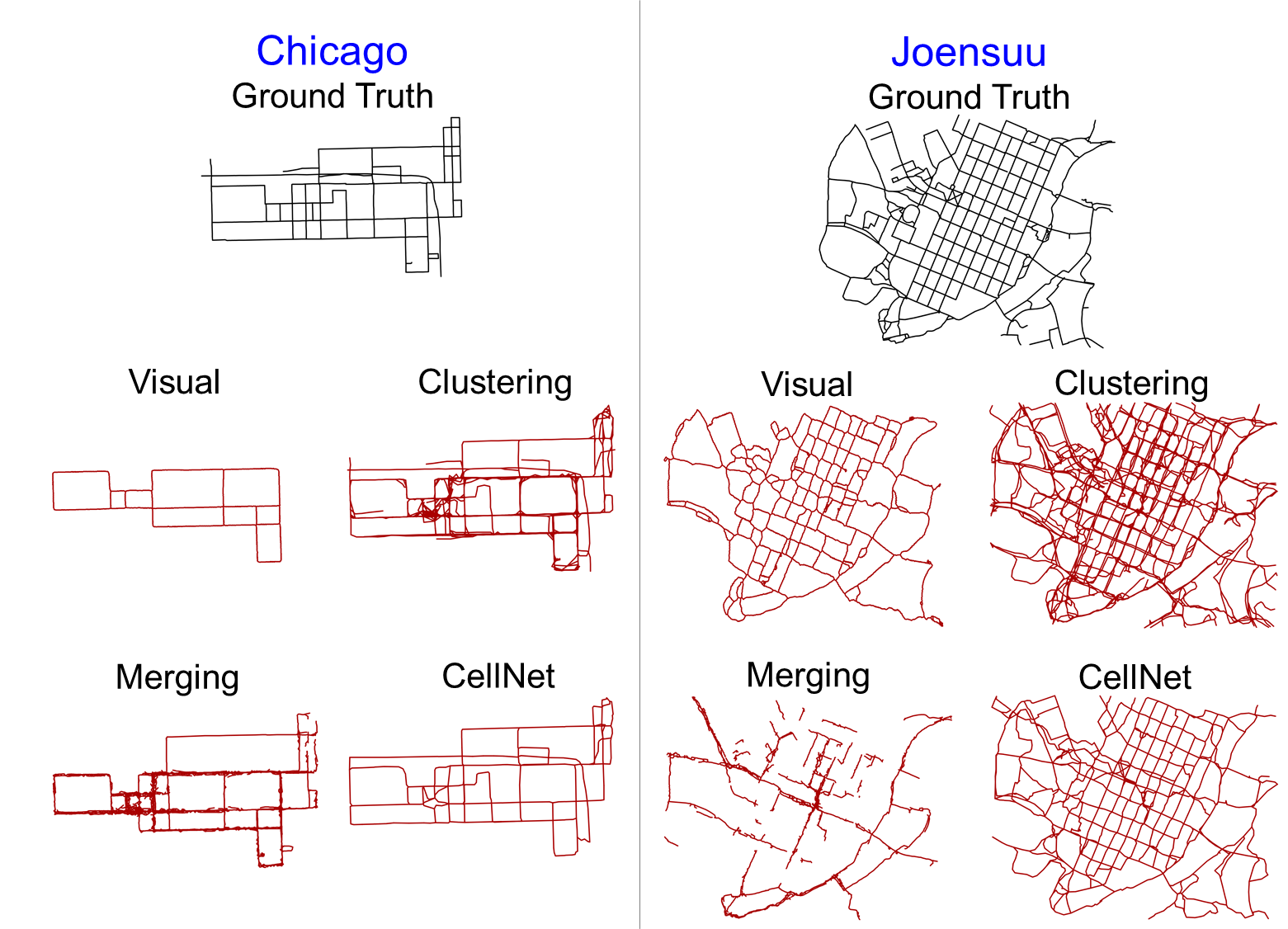 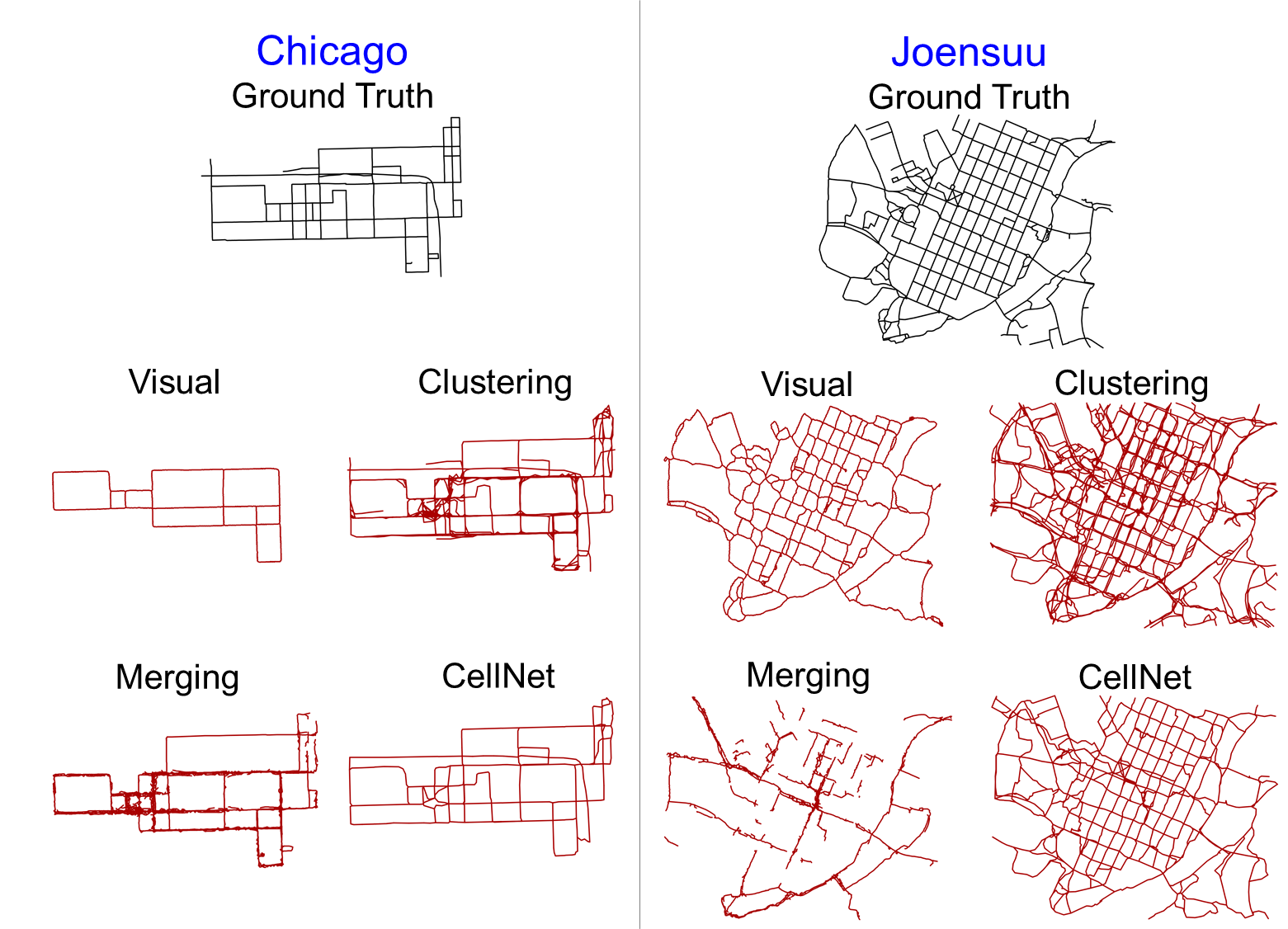 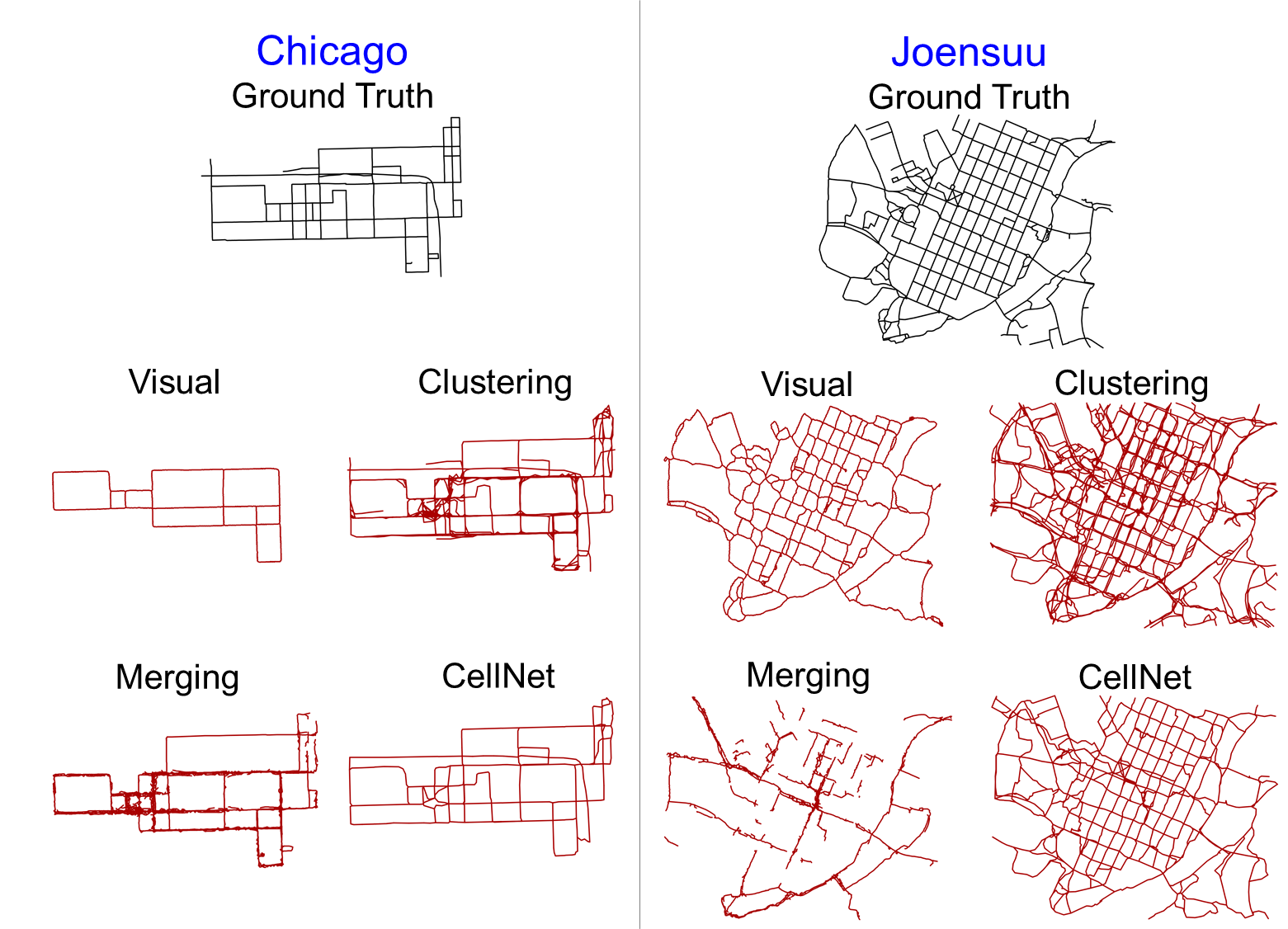 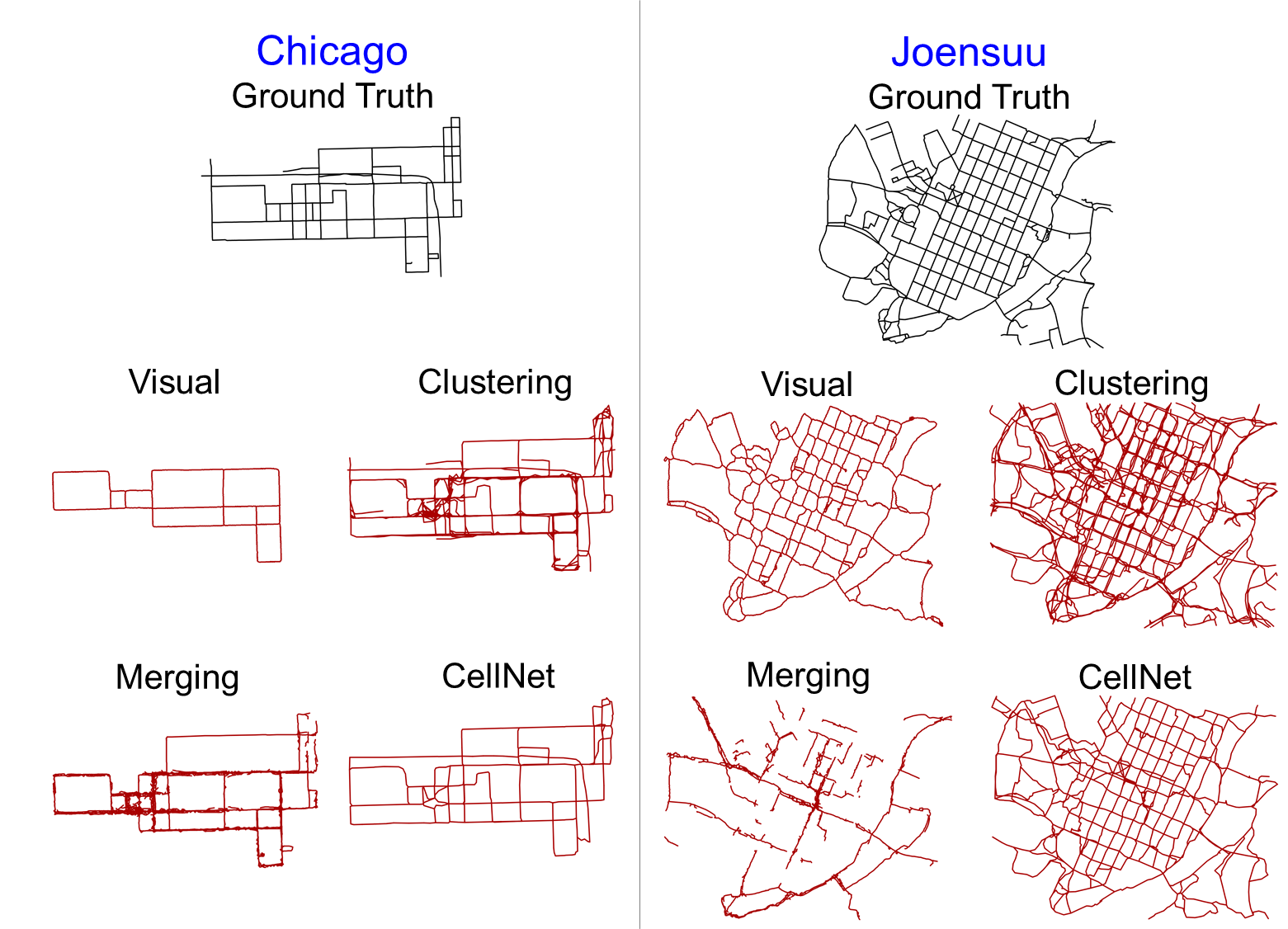 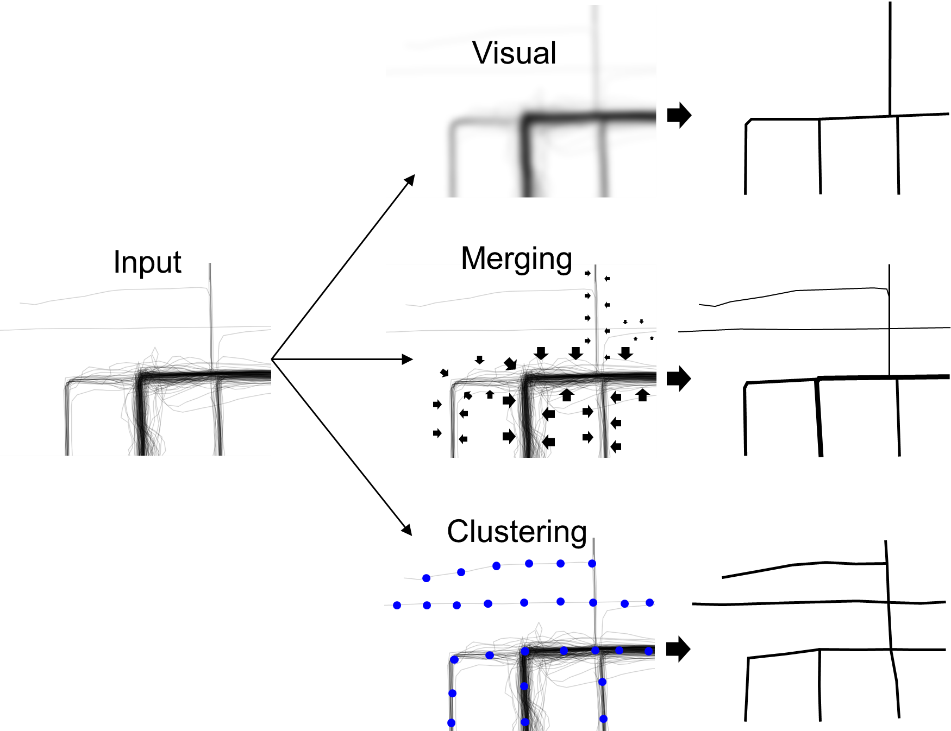 Merging
P = .56
P = .24
P = .13
P = .68
R = .38
R = .87
R = .33
R = .49
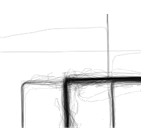 CellNet
Challenge 1 (detecting intersections):
http://cs.uef.fi/paikka/Radu/labeler/noClusters.php?dataset=chicago 
http://cs.uef.fi/paikka/Radu/labeler/noClusters.php?dataset=joensuu

Challenge 2 (creating roads):
http://cs.uef.fi/mopsi/routes/segments 
http://cs.uef.fi/mopsi/routes/segments/chicago.php
http://cs.uef.fi/mopsi/routes/segments/joensuu.php  

Other useful links:
http://cs.uef.fi/mopsi/routes/network 
http://cs.uef.fi/mopsi/routes/dataset
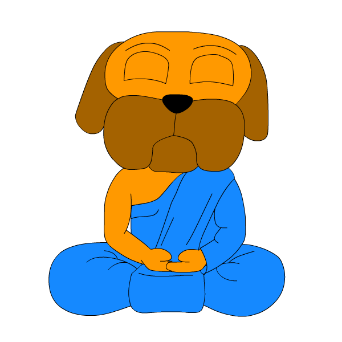 Thank You .
Radu Mariescu-Istodor  
radum@cs.uef.fi
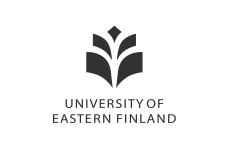 Choosing the test locations
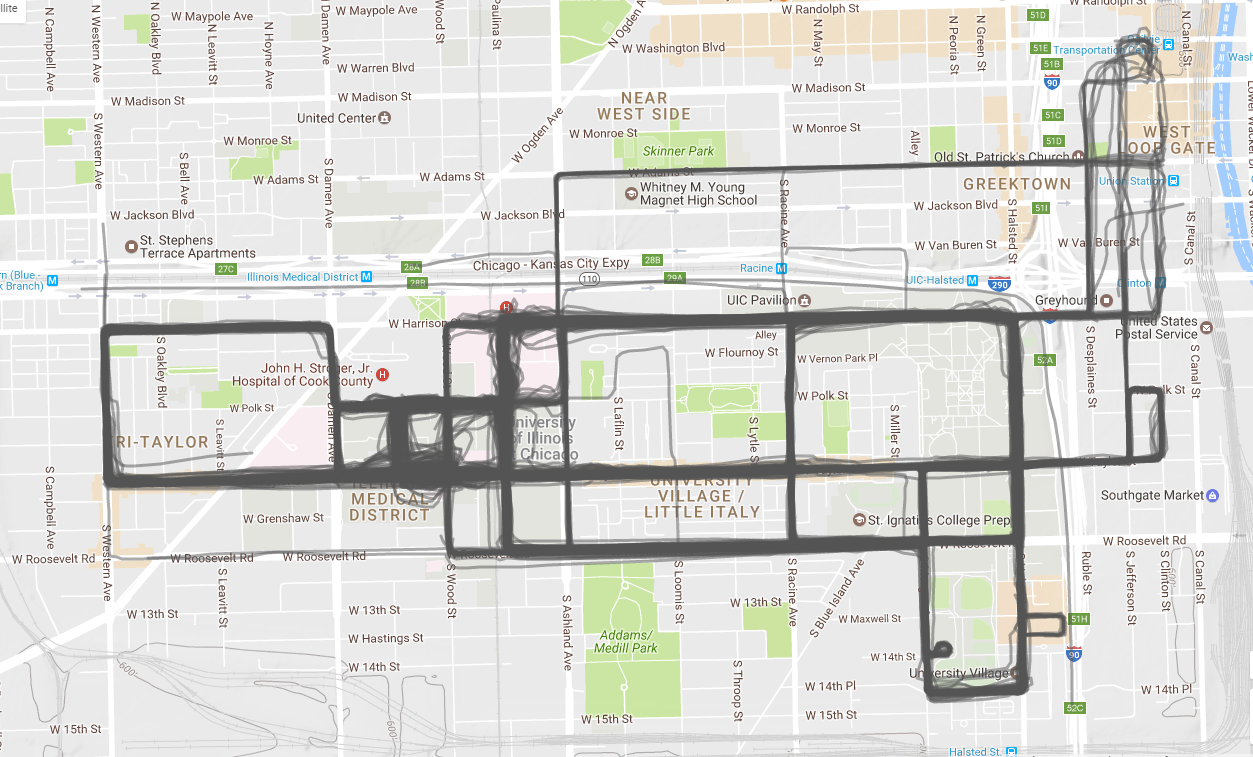 Choosing the test locations
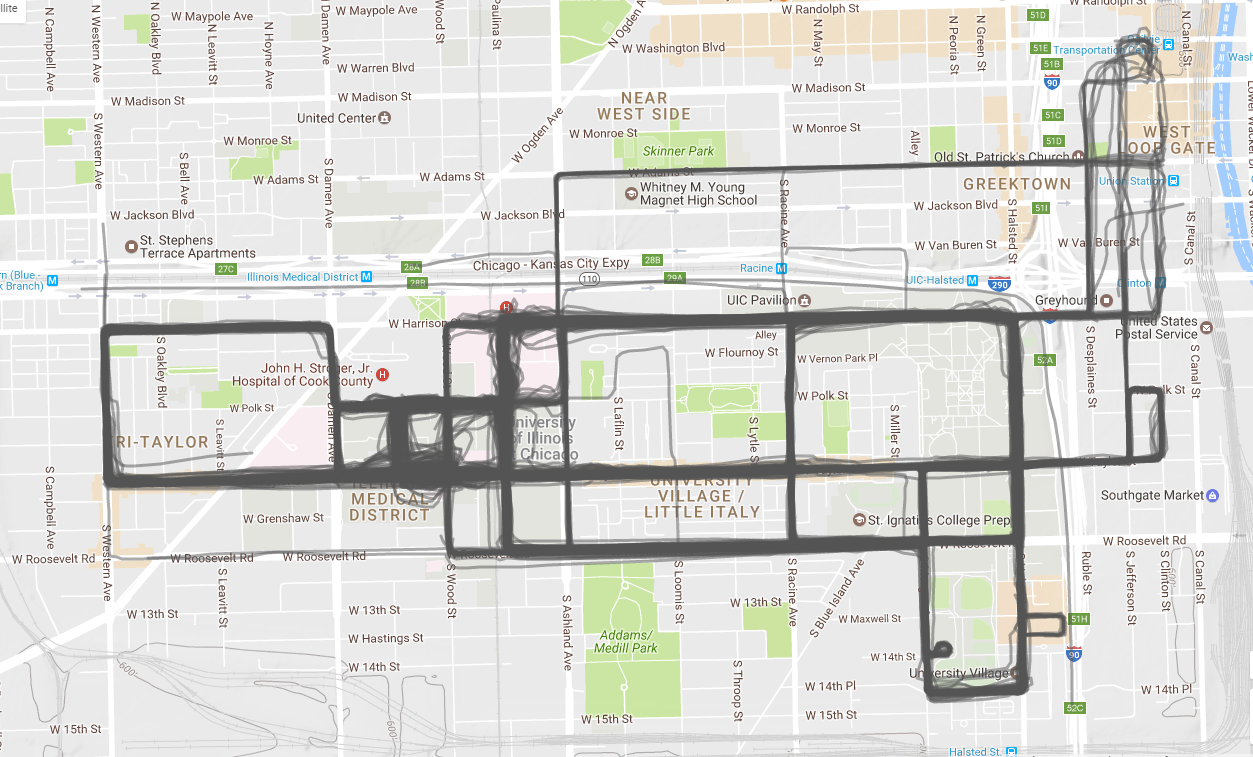 Mean shifting
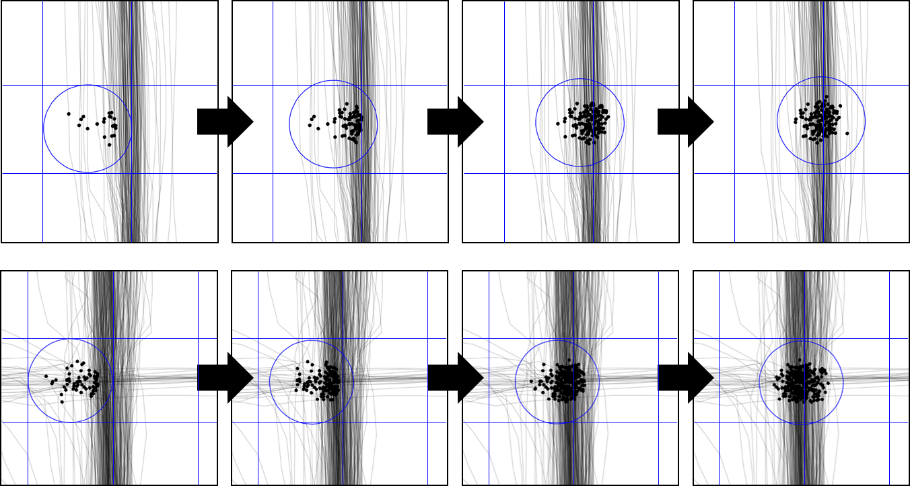 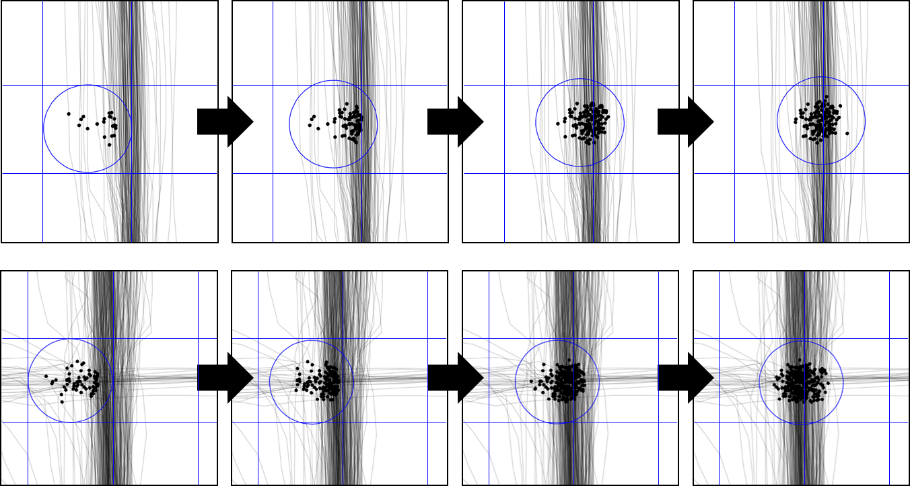 Too many detections!
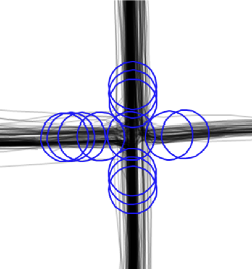 Non-intersections
Roundabout
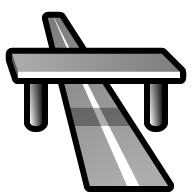 Silhouette Coefficient:
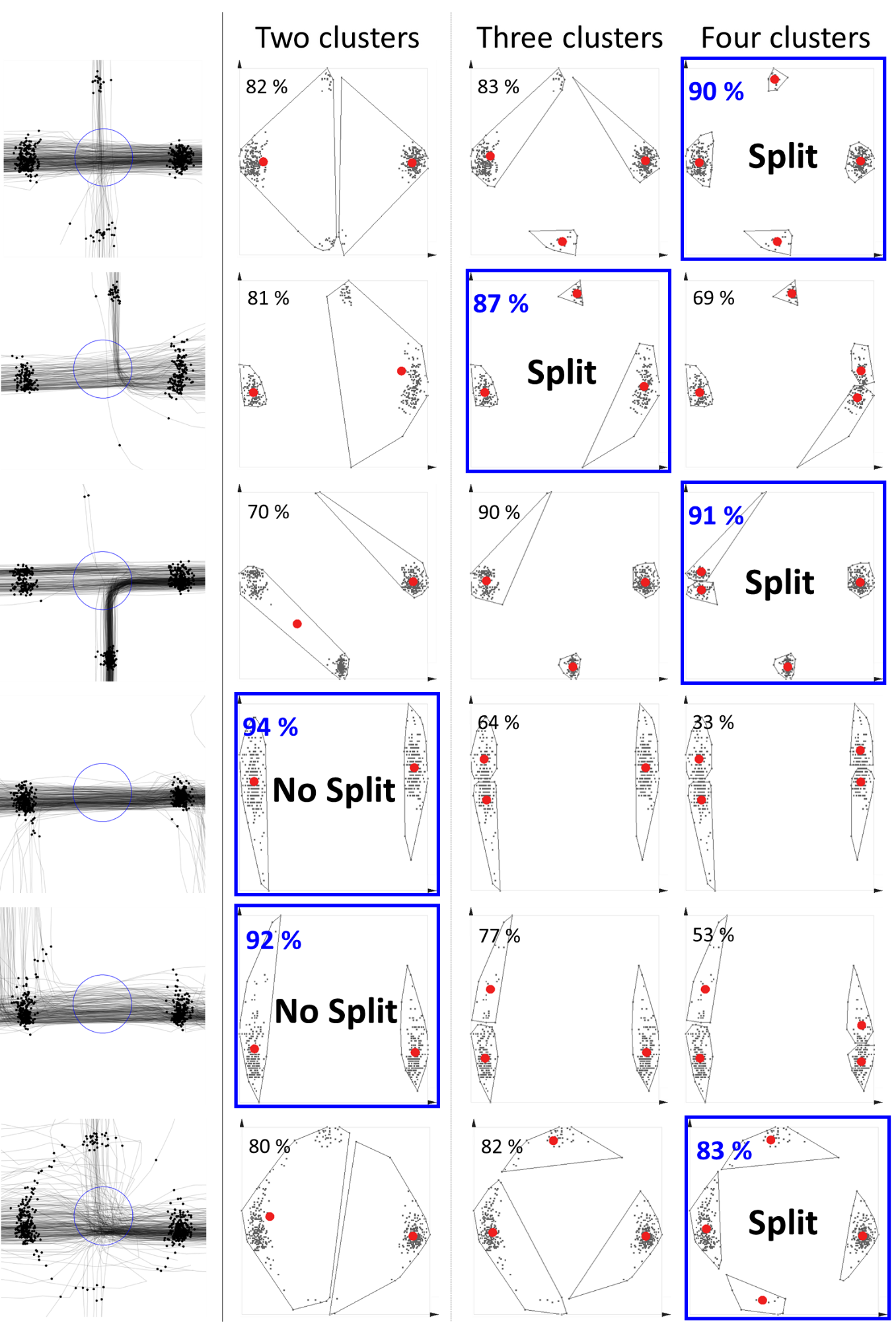 cohesion
separation
Silhouette coefficient[Kaufman&Rousseeuw, 1990]
Cohesion: measures how closely related are objects in a cluster
Separation: measure how distinct or well-separated a cluster is from other clusters
Silhouette coefficient
Cohesion a(x): average distance of x to all other vectors in the same cluster.
Separation b(x): average distance of x to the vectors in other clusters. Find the minimum among the clusters.
 silhouette s(x):


s(x) = [-1, +1]: -1=bad, 0=indifferent, 1=good
Silhouette coefficient (SC):
x
x
cohesion
separation
Silhouette coefficient
a(x): average distance in the cluster
b(x): average distances to others clusters, find minimal
Detecting Intersections
- no intersection case -
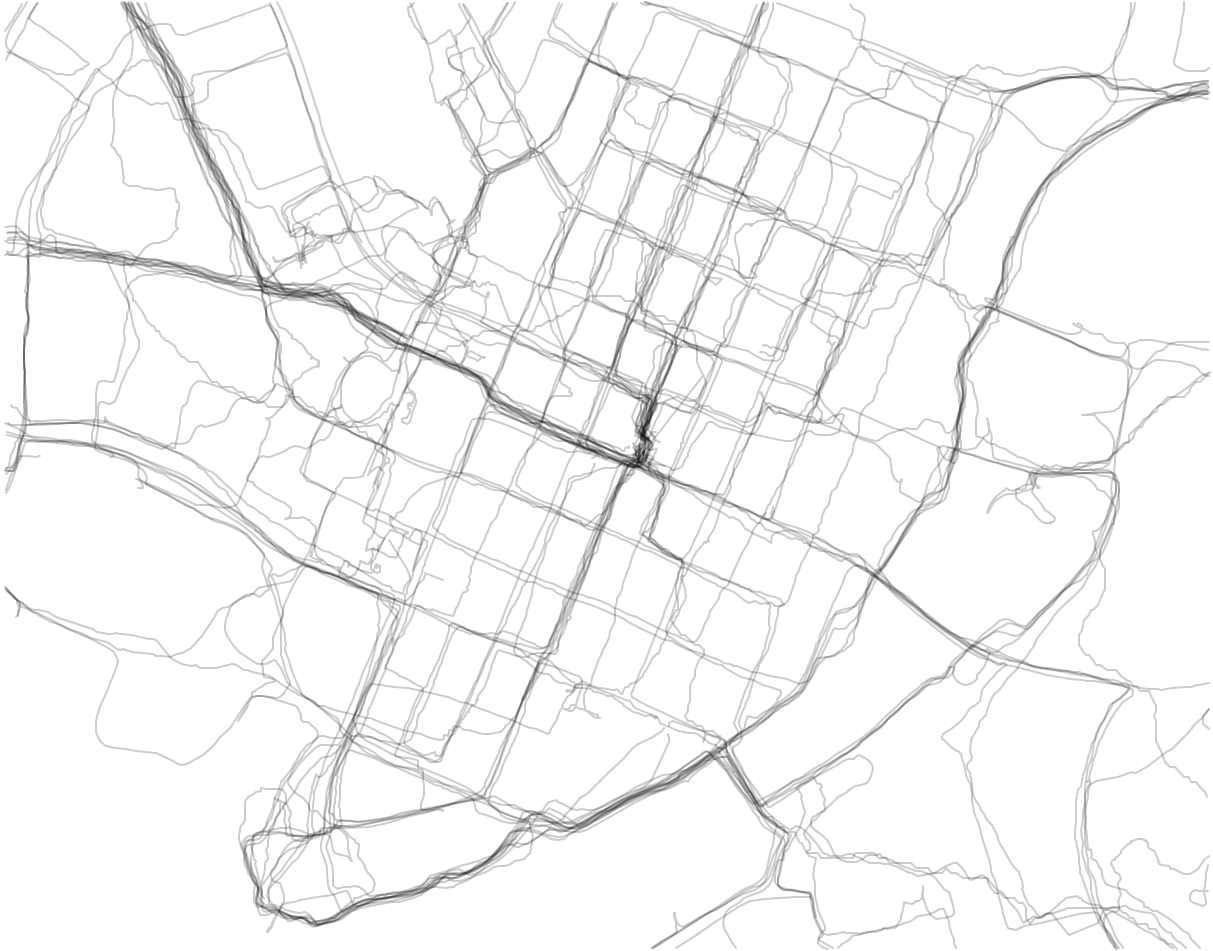 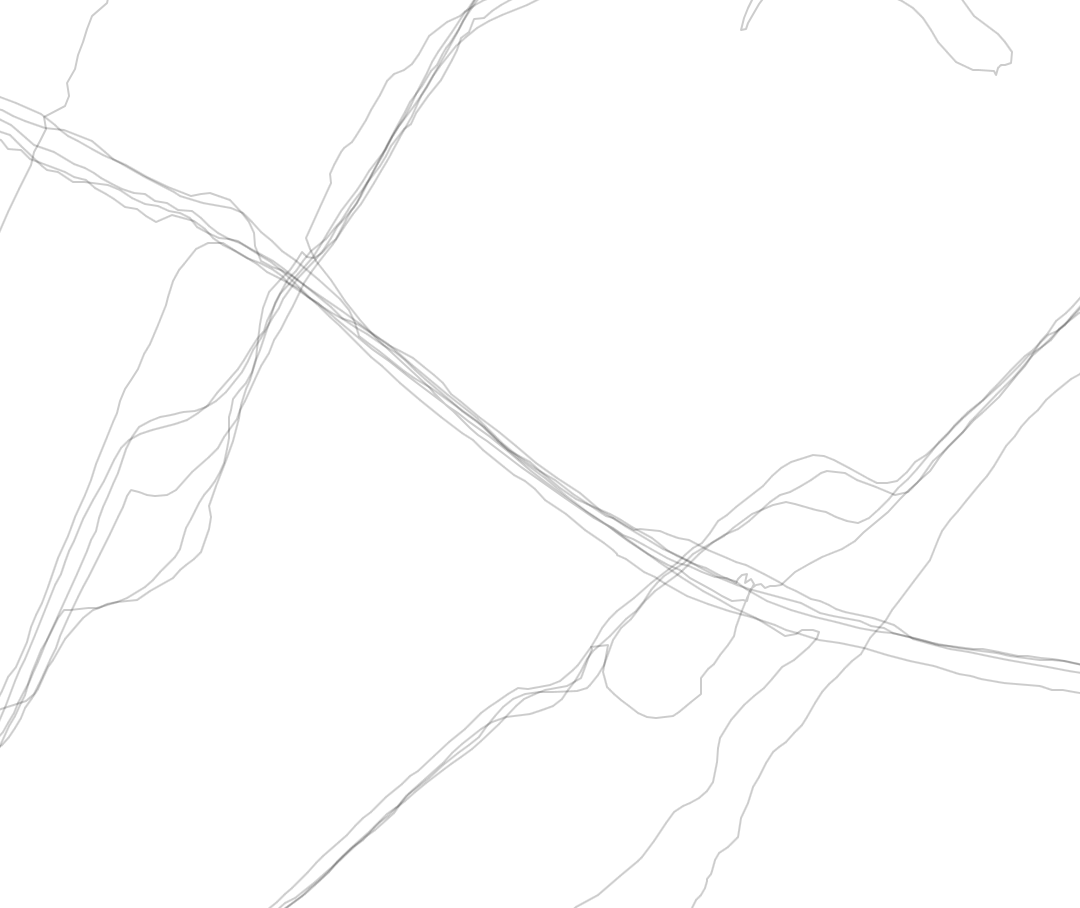 NO